Developer Day Class
Stephano Cetola, Armin Kuster, Scott Murray, David Reyna, 
Rudolf J Streif, Joshua Watt
Yocto Project Developer Day  San Diego  20 August 2019
Welcome DevDay Class San Diego 2019!
Class Content (download these slides!):
https://wiki.yoctoproject.org/wiki/DevDay_San_Diego_2019
Lab Requirements:
Wireless connection: same as ELCE conference
SSH (Windows: e.g. “putty”)
Wireless Registration:
Will be passed out
Agenda – The Developer Day Class
9:00- 9:10	Keynote
9:10- 9:15	Lab account setup
9:15-10:15	Hash Equivalency/Runqueue
10:15-10:30	Morning Break
10:30-12:00	User Space Topics
12:00-12:30	Lunch
12:30- 1:10	Package Feeds
1:10- 1:40	Mirrors and SState
1:40- 2:40	WIC
2:10- 2:30	Afternoon Break
2:30- 3:30	Container building/Multiconfig
3:30- 4:30	Devtool
4:30- 5:00	Tools, Toaster, User Experience
5:00- 5:30	Forum, Q and A
Activity One
Keynote
Nicolas Dechesne
Outline
Yocto Project Dev Day
Yocto Project updates
Yocto Project Summit 2019
Yocto Project at ELC
Join us!
Yocto Project Dev Day
Very important event for us	
we really enjoy meeting new users
we really value feedback from the field!
Don’t hesitate to ask questions, take as much as possible from the great speakers today!
We need more users, contributors and maintainers!
Send us feedback!
Yocto Project releases
2.6.1, 2.6.2, 2.6.3
~600 changes
94 developers

2.7 and 2.7.1
~1900 changes
177 developers
So far, for 3.0
~1500 changes
136 developers
What’s coming in 3.0 , aka “zeus”
Autobuilder infrastructure hardware refreshed
Many recipe updates, including significant removal of old or obsolete software to ensure modern and up-to-date core Linux software stack
Support for the latest host distributions
Pre-merge testing on IA and ARM using QEMU/KVM (ptest, LTP, tracking build performance)
Build change equivalence is detected and used to avoid rebuilding  unchanged components
No other cross compiling build system is as complete or functional. Nobody has ever tried optimisations for from scratch builds like the Yocto Project does.
Live Coding with Yocto Project
Monthly live tutorial on Twitch, run and managed by Josef Holzmayr, in collaboration with Yocto Project Advocacy and Community
https://www.twitch.tv/yocto_project/  
All videos available on our Youtube channel as well: https://www.youtube.com/user/TheYoctoProject
Yocto Project Summit 2019
First ever Yocto Project Summit 2019
Co-located with Embedded Linux Conference Europe, Lyon, France 
Oct 31st and Nov 1st 2019
Evening reception with drinks and appetizers.
CFP is open until Sept 16th
https://wiki.yoctoproject.org/wiki/index.php?title=Yocto_Project_Summit_2019
Yocto Project at ELC (Wed)
Yocto Project at ELC (Thu)
Yocto Project at ELC (Fri)
Join our community
Use, participate, contribute!https://www.yoctoproject.org/community/ 
Public technical and engineering meetings
Spread the work at conferences and events about the cool things you build with Yocto Project
Social media:
Stack overflow
Twitter
LinkedIn
Class Account Setup
Yocto Project Dev Day Lab Setup
The virtual host’s resources can be found here: 
Your Project: "/scratch/poky/build-qemuarm“
Extensible-SDK Install: "/scratch/sdk/qemuarm“
Sources: "/scratch/src“
Poky: "/scratch/poky"
Downloads: "/scratch/downloads"
Sstate-cache: "/scratch/sstate-cache“
You will be using SSH to communicate with your virtual server.
FYI: How class project was prepared (1/2)
$
$ cd /scratch
$ git clone -b warrior git://git.yoctoproject.org/poky.git
$ cd poky
$
$ bash                                        # set up local shell
$ # Prepare the project
$ ./scratch/poky/oe-init-build-env  build
$ echo "MACHINE = \"qemuarm\"" >> conf/local.conf
$ echo "SSTATE_DIR = \"/scratch/sstate-cache\"" >> conf/local.conf
$ echo "DL_DIR = \"/scratch/downloads\"" >> conf/local.conf
$ echo "IMAGE_INSTALL_append = \" gdbserver openssh libstdc++ \
    curl \"" >> conf/local.conf
$$ # Build the project
$ bitbake core-image-base
$
[Speaker Notes: ilab01@devday010:/scratch/poky/build-qemuarm$ du -sh tmp/
34G	tmp/
ilab01@devday010:/scratch/poky/build-qemuarm$ 

$ time bitbake core-image-base
real	1m3.721s
user	0m1.805s
sys	0m0.227s
ilab01@devday010:/scratch/poky/build-qemuarm$ du -sh tmp/
2.0G	tmp/]
FYI: How class project was prepared (2/2)
$ # Build the eSDK
$
$ bitbake core-image-base -c populate_sdk_ext
$ cd /scratch/poky/build/tmp/deploy/sdk/
$ ./poky-glibc-x86_64-core-image-base-armv5e-toolchain-ext-*.sh \
        -y -d /scratch/sdk/qemuarm
$ exit                                        # return to clean shell
$
$
$ bash                                        # set up local shell
$ cd /scratch/sdk/qemuarm
$ . /scratch/sdk/qemuarm/environment-setup-armv5e-poky-linux-gnueabi 
$ devtool modify virtual/kernel 
$ exit                                        # return to clean shell
$
[Speaker Notes: ilab01@devday010:/scratch/poky/build-qemuarm$ du -sh tmp/
34G	tmp/
ilab01@devday010:/scratch/poky/build-qemuarm$ 

$ time bitbake core-image-base
real	1m3.721s
user	0m1.805s
sys	0m0.227s
ilab01@devday010:/scratch/poky/build-qemuarm$ du -sh tmp/
2.0G	tmp/]
NOTE: Clean Shells!
We are going to do a lot of different exercises in different build projects, each with their own environments.
To keep things sane, you should have a new clean shell for each exercise.
There are two simple ways to do it:
Close your existing SSH connection and open a new one-- or –
Do a “bash” before each exercise to get a new sub-shell, and “exit” at the end to remove it, in order to return to a pristine state.
Activity Two
Hash Equivalency/Runqueue
Joshua Watt
Outline
What is the Runqueue?
Traditional Runqueue Execution
What is the purpose of Hash Equivalence?
Runqueue Execution with Hash Equivalence Server
Signature Generation with Hash Equivalence Server
Live Demo
The Role of Reproducible Builds
Alternate Output Hash Methods
[Speaker Notes: I don’t have 45 minutes of material. If you sit there listening to me drone one over my slides this will be short

Please feel free to stop me and ask questions at any time.]
What is the Runqueue?
[Speaker Notes: How many know what the runqueue is?]
What is the Runqueue?
The “queue” (tree) of tasks that bitbake will execute for a given build
Records task dependencies
Record task state (completed, ready to run, not ready)
As tasks are executed bitbake marks them as complete
[Speaker Notes: The runqueue is the subset of all parsed recipe tasks that bitbake will execute during a build
It is a fairly complex data structure that incorporates several lists and tree-like structures
Tracks task states 
Completed
Ready to Run
Not Ready
Tracks task dependencies and reverse task dependencies
When bitbake is ready to execute a new task, it finds one from the runqueue that is ready to run 
All dependencies are satisfied
Executes the task
When execution is complete:
Captures the result
Marks the task as completed
Updates dependent tasks to check if any might now be ready to run]
Traditional Runqueue Execution
[Speaker Notes: In order to describe how hash equivalence works, it is helpful to understand how the traditional runqueue works

Give a brief overview of the basic operation of the traditional runqueue
Greatly simplified
Many tasks are omitted for brevity]
Traditional Runqueue Execution
A:do_configure

taskhash: 111
A:do_populate_sysroot

taskhash: 222
B:do_configure

taskhash: 333
B:do_populate_sysroot

taskhash: 444
[Speaker Notes: Two recipes are present, “A” and “B”
Each has 2 tasks, “do_configure” and “do_populate_sysroot”
The blue lines show dependencies
do_populate_sysroot for each recipe depends on do_configure for that recipe
do_configure in recipe B depends on do_populate_sysroot in recipe A
Every task has a “taskhash” that bitbake calculates at signature generation time
Determine if a task needs to be rebuilt. Includes:
Bitbake variables
Task code
Input files (e.g. SRC_URI)
The taskhash value from dependent tasks (e.g. the taskhash for A:do_populate_sysroot includes the value “111” b/c that is the taskhash for A:do_configure)]
Traditional Runqueue Execution
A:do_configure

taskhash: 111
A:do_populate_sysroot

taskhash: 222
A:do_populate_sysroot:222
B:do_configure

taskhash: 333
B:do_populate_sysroot

taskhash: 444
B:do_populate_sysroot:444
[Speaker Notes: Certain tasks in the runqueue are “setscene” tasks. In our example, do_populate_sysroot is an setscene task
Setscene is a property of the task itself, not the specific task instance (e.g. all do_populate_sysroot tasks are setscene tasks)
After they execute, their output is captured into a sstate tarball and cached
Shown in green
This tarball can be shared between multiple hosts
Note that the sstate cache objects are named based on the taskhash of the task that created them
Any particular sstate tarball is only intended to replace a task with the same task hash]
Traditional Runqueue Execution
A:do_populate_sysroot_setscene

taskhash: 222
A:do_populate_sysroot:222
B:do_configure

taskhash: 333
B:do_populate_sysroot

taskhash: 444
[Speaker Notes: If bitbake sees a setscene task that it has not executed before has a sstate object, it will execute the “setscene” task in place of the actual task and skip all it’s dependencies
In our example, do_populate_sysroot from recipe A can be replaced by do_populate_sysroot_setscene which is restored from the previous sstate object
This skips executing do_configure for recipe A and all other upstream dependent tasks
In the traditional runqueue, all setsecene tasks are run in a sperate phase of the build before the normal tasks
Bitbake can’t “go back” and run more setscene tasks after it has started normal task execution]
Traditional Runqueue Execution
A:do_configure

taskhash: aaa
A:do_populate_sysroot

taskhash: bbb
A:do_populate_sysroot:222
B:do_configure

taskhash: ccc
B:do_populate_sysroot

taskhash: ddd
B:do_populate_sysroot:444
[Speaker Notes: What happens when a task’s taskhash changes (e.g. do_configure in recipe A)?
This will change all downstream taskhashes
b/c each task uses the value from the dependent taskhash
Renders the previously cached sstate objects unused
Sometimes, this is what you want
Significant changes in function
Changes to what a recipe provides for others to use
Sometimes those sstate objects would still be valid because the taskhash change wouldn’t change their contents
In these cases rebuilding is actually unnecessary
Questions on how the traditional runqueue works before moving on?]
What is the purpose of Hash Equivalence?
Improve the reuse of sstate
Reduce unnecessary rebuilds of recipes
Reduce build times
[Speaker Notes: The goal of hash equivalence is to improve the situation just described where a trivial change to the do_configure task left the sstate object unused.
Thus, hash equivalence should
Improve the resuse of sstate in the face of trivial changes
Which will reduce unnecessary rebuilds of recipes
Which will reduce build times
Which will make everyone happy]
Runqueue Execution with Hash Equivalence Server
[Speaker Notes: Let’s take a look at what the modern runqueue looks like with the hash equivalence server]
Runqueue Execution with Hash Equivalence Server
A:do_configure

taskhash: 111
unihash: 111
A:do_populate_sysroot

taskhash: 222
unihash: 222
A:do_populate_sysroot:222
Hash server
B:do_configure

taskhash: 333
unihash: 333
B:do_populate_sysroot

taskhash: 444
unihash: 444
B:do_populate_sysroot:444
[Speaker Notes: A new hash is introduced for all tasks called the “unique hash” abbreviated “unihash”
Unless told otherwise, bitbake assumes the unihash is the same as the taskhash
The rules for calculating a task’s taskhash are modified so that it includes the value of the unihash for dependent tasks instead of taskhash
sstate tarballs are named based on unihash instead of taskhash
Note: This results in no change to the semantics of the runqueue unless there is outside influence on the unihashes]
Runqueue Execution with Hash Equivalence Server
A:do_configure

taskhash: 111
unihash: 111
A:do_populate_sysroot

taskhash: 222
unihash: 222
outhash: 123
A:do_populate_sysroot:222
Hash server
outhash 123 = taskhash 222
B:do_configure

taskhash: 333
unihash: 333
B:do_populate_sysroot

taskhash: 444
unihash: 444
B:do_populate_sysroot:444
[Speaker Notes: When a hash server is enabled, and additional step takes place for setscene enabled tasks
After the task runs
Before sstate tarball is created
An “output hash” a.k.a. “outhash” is calculated for the task output
The current implementation checksums all the files and metadata that will go into the sstate tarball
other methods can be implemented
The output hash and taskhash are reported to the server, which stores them in a persistent database]
Runqueue Execution with Hash Equivalence Server
A:do_configure

taskhash: aaa
unihash: aaa
A:do_populate_sysroot

taskhash: bbb
unihash: bbb
A:do_populate_sysroot:222
Hash server
outhash 123 = taskhash 222
B:do_configure

taskhash: ccc
unihash: ccc
B:do_populate_sysroot

taskhash: ddd
unihash: ddd
B:do_populate_sysroot:444
[Speaker Notes: Change A:do_configure’s taskhash again
Assume this is a trivial change that doesn’t actually change the task output
As before, the taskhashes change in all downstream tasks
Unihashes also change
sstate objects cannot be used
No setscene tasks are executed]
Runqueue Execution with Hash Equivalence Server
A:do_configure

taskhash: aaa
unihash: aaa
A:do_populate_sysroot

taskhash: bbb
unihash: 222
outhash: 123
A:do_populate_sysroot:222
Hash server
outhash 123 = taskhash 222
outhash 123 = taskhash bbb
B:do_configure

taskhash: ccc
unihash: ccc
B:do_populate_sysroot

taskhash: ddd
unihash: ddd
B:do_populate_sysroot:444
[Speaker Notes: A:do_populate_sysroot executes
It calculates the same outhash as before
Reports the outhash and taskhash to the hash equivalence server
The server stores off this hash in the database
The server notes that there is an older matching taskhash in the database with the same output hash
The server reports back to bitbake that the unihash for A:do_populate_sysroot should be changed to “222”]
Runqueue Execution with Hash Equivalence Server
A:do_configure

taskhash: aaa
unihash: aaa
A:do_populate_sysroot

taskhash: bbb
unihash: 222
A:do_populate_sysroot:222
Hash server
outhash 123 = taskhash 222
outhash 123 = taskhash bbb
B:do_configure

taskhash: 333
unihash: 333
B:do_populate_sysroot

taskhash: 444
unihash: 444
B:do_populate_sysroot:444
[Speaker Notes: The change in the unihash for A:do_populate_sysroot prompts bitbake to re-calculate the task hashes for all downstream tasks
Because the taskhash is based on the dependant’s unihash, these calculate to the values they previously held
Importantly, the unihash for B:do_populate_sysroot now matches the hash for the cached sstate object]
Runqueue Execution with Hash Equivalence Server
A:do_configure

taskhash: aaa
unihash: aaa
A:do_populate_sysroot

taskhash: bbb
unihash: 222
A:do_populate_sysroot:222
Hash server
outhash 123 = taskhash 222
outhash 123 = taskhash bbb
B:do_populate_sysroot_setscene

taskhash: 444
unihash: 444
B:do_populate_sysroot:444
[Speaker Notes: Bitbake realizes that it can restore B:do_populate_sysroot from cache sstate
Executes B:do_populate_sysroot_setscene
Completely skips B:do_configure
In the traditional runqueue, this would not be allowed because bitbake can’t go back and execute setscene tasks
The new runqueue does allow this though:
Setsecene tasks are allowed to be added to the run queue at any time
Anytime setsecene tasks are added, bitbake will execute them all, then continue with normal task execution
Questions about this process?]
Signature Generation with Hash Equivalence Server
[Speaker Notes: Now we are going to look at what happens when bitbake generates signatures for the runqueue with the hashserver
E.g. A clean build on another host, but has access to the hash server and sstate from previous example
Signature generation is the process where bitbake calculates the task hashes for tasks in the runqueue
Occurs before any tasks execute
Reported as part of the “Initializing tasks” line when running bitbake]
Signature Generation with Hash Equivalence Server
A:do_configure

taskhash: aaa
unihash: aaa
A:do_populate_sysroot

taskhash: bbb
unihash: 222
A:do_populate_sysroot:222
Hash server
outhash 123 = taskhash 222
outhash 123 = taskhash bbb
B:do_configure

taskhash: 333
unihash: 333
B:do_populate_sysroot

taskhash: 444
unihash: 444
B:do_populate_sysroot:444
Signature Generation with Hash Equivalence Server
A:do_configure

taskhash: aaa
unihash: aaa
A:do_populate_sysroot:222
Hash server
outhash 123 = taskhash 222
outhash 123 = taskhash bbb
B:do_populate_sysroot:444
[Speaker Notes: A:do_configure task is initially calculated with the taskhash “aaa”]
Signature Generation with Hash Equivalence Server
A:do_configure

taskhash: aaa
unihash: aaa
A:do_populate_sysroot

taskhash: bbb
unihash: bbb
A:do_populate_sysroot:222
Hash server
outhash 123 = taskhash 222
outhash 123 = taskhash bbb
B:do_populate_sysroot:444
[Speaker Notes: Bitbake initially calculates the taskhash and unihash for A:do_populate_sysroot as “bbb”]
Signature Generation with Hash Equivalence Server
A:do_configure

taskhash: aaa
unihash: aaa
A:do_populate_sysroot

taskhash: bbb
unihash: 222
A:do_populate_sysroot:222
Hash server
outhash 123 = taskhash 222
outhash 123 = taskhash bbb
B:do_populate_sysroot:444
[Speaker Notes: After, it will query the hash server and ask if there is a better unihash for “bbb”
The server will consult the database and discover that “bbb” is equivalent to the older taskhash “222”
b/c They have the same output hash
Bitbake will change the unihash for the task accordingly]
Signature Generation with Hash Equivalence Server
A:do_configure

taskhash: aaa
unihash: aaa
A:do_populate_sysroot

taskhash: bbb
unihash: 222
A:do_populate_sysroot:222
Hash server
outhash 123 = taskhash 222
outhash 123 = taskhash bbb
B:do_configure

taskhash: 333
unihash: 333
B:do_populate_sysroot

taskhash: 444
unihash: 444
B:do_populate_sysroot:444
[Speaker Notes: Parsing will continue with subsequent tasks
Note that now the caches sstate tarballs can be used immediately since the unihash matches the cached tarball hashes before any tasks are run]
Signature Generation with Hash Equivalence Server
A:do_populate_sysroot_setscene

taskhash: bbb
unihash: 222
A:do_populate_sysroot:222
Hash server
outhash 123 = taskhash 222
outhash 123 = taskhash bbb
B:do_populate_sysroot_setscene

taskhash: 444
unihash: 444
B:do_populate_sysroot:444
[Speaker Notes: Bitbake will execute the setsence tasks, never needing to execute the tasks with differing hashes
This is very powerful when sstate and the hash server are both shared
It means that only one builder needs to to be the first to build and discover an equivalent hash
After that, everyone else will detect the hashes as equivalent and restore from sstate
Questions?]
Live Demo & Exercise
The Role of Reproducible Builds
Hash equivalence and reproducible builds go together
Better reproducibility means better hash equivalence
[Speaker Notes: Better build reproducibility means better hash equivalency
Remember: equivalent hashes are determined by the outhash
If the same build doesn’t generate the same outhash, it can’t be determined to be equivalent
Reproducibility is important for other reasons, hopefully hash equivalence helps drive it to be more important for everyone else!]
Alternative Output Hash Methods
The output hashing method can be replaced
Opportunity to implement context-sensitive hashes
ELF Library Symbol hashing
Scripting language specific hashing
Locking hashes
Activity Three
User Space Topics
Rudi Streif
Overview
Activity Setup
Users, Groups and Passwords
Login Shells
Sudo Configuration
SSH Server Configuration
Please ask questions.
Your questions might help others too.
Activity Setup
Create an activity layer and add it to the build environment
$ cd /scratch/poky
$ source oe-init-build-env build
$ bitbake-layers create-layer meta-activity3
NOTE: Starting bitbake server…
Add your new layer with ‘bitbake-layers add-layer meta-activity3’
$ bitbake-layers add-layer meta-activity3
NOTE: Starting bitbake server…
$ cat conf/bblayers.conf
…
BBLAYERS ?= “ \
   /scratch/poky/meta \
   /scratch/poky/meta-poky \
   /scratch/poky/meta-yocto-bsp \
   /scratch/poky/build/meta-activity3 \
   “
Activity Setup
Create an image recipe
$ mkdir -p meta-activity3/recipes-core/images
$ pushd meta-activity3/recipes-core/images
$ vi core-image-activity3.bb
SUMMARY = "Activity 3 Test Image"
DESCRIPTION = "Activity 3 Test Image for Yocto Project DevDay"
LICENSE = "MIT"

IMAGE_INSTALL = "packagegroup-core-boot \
                 packagegroup-base-extended \
                 ${CORE_IMAGE_EXTRA_INSTALL} \
                 "

inherit core-image
$ bitbake core-image-activity3
$ runqemu qemuarm nographic
Users, Groups and Passwords
The extrausers class provides a mechanism for managing users, groups and passwords.
Available commands:
useradd
usermod
userdel
groupadd
groupmod
groupdel
Commands are added to the EXTRA_USERS_PARAMS variable.
Passwords must be provided in encrypted form.
Setting root user password and creating a user
$ vi core-image-activity3.bb
SUMMARY = "Activity 3 Test Image"
DESCRIPTION = "Activity 3 Test Image for Yocto Project DevDay"
LICENSE = "MIT"

IMAGE_INSTALL = "packagegroup-core-boot \
                 packagegroup-base-extended \
                 ${CORE_IMAGE_EXTRA_INSTALL} \
                 "

inherit core-image
inherit extrausers

ROOT_PASSWORD = "secret"
DEV_PASSWORD = "hackme"

EXTRA_USERS_PARAMS = " \
   groupadd developers; \
   useradd -p `openssl passwd ${DEV_PASSWORD}` developer; \
   useradd -g developers developer; \
   usermod -p `openssl passwd ${ROOT_PASSWORD}` root; \
   "
$ bitbake core-image-activity3
$ runqemu qemuarm nographic
Works, but...
Changing the image recipe for new users is not really elegant.
It would be better if we could set the users we want to add and their passwords in a configuration file such as local.conf or a distro configuration.
A little script goes a long way...
$ vi user-setup.inc
# Image post-processing to setup user accounts

inherit extrausers
 
# Space-delimited list of user:password:<group,group,...> tuples
NEWUSERS ??= ""

# root password
ROOT_PASSWORD ??= ""

python () {
   params = ""

   # add new users
   newusers = (d.getVar("NEWUSERS", True) or "").split()
   if newusers:
      for user in newusers:
         name,password,groups = user.split(":")
         for group in groups.split(","):
            params += "groupadd -f " + group + "; "
         params += "useradd -p `openssl passwd " + password + "` "
         if groups:
            params += "-G " + groups + " "
         params += name + "; "

   # modify root password
   rootpw = d.getVar("ROOT_PASSWORD", True) or ""
   if rootpw:
      params += "usermod -p `openssl passwd " + rootpw + "` root; "

   d.setVar("EXTRA_USERS_PARAMS", params)
}
Using the script
$ vi core-image-activity3.bb
SUMMARY = "Activity 3 Test Image"
DESCRIPTION = "Activity 3 Test Image for Yocto Project DevDay"
LICENSE = "MIT"

IMAGE_INSTALL = "packagegroup-core-boot \
                 packagegroup-base-extended \
                 ${CORE_IMAGE_EXTRA_INSTALL} \
                 "

inherit core-image

require user-setup.inc
$ vi /scratch/poky/build/conf/local.conf
# Users to be added: space-delimited list of name:password:groups tuples.
# groups is comma-delimited list of additional group names
NEWUSERS = "developer:hackme:developers"

# Root User Password
ROOT_PASSWORD = "secret"
$ bitbake core-image-activity3
$ runqemu qemuarm nographic
Image Post Processing
Sometimes it is necessary to processing such as adding, modifying files and more after the root file system has been created but before it is packaged into the different formats.
Through the variable ROOTFS_POSTPROCESS_COMMAND you can specify a list of shell functions to be executed.
Commonly the variable and the functions are added to the image recipe.
The functions are executed in the order they appear in the variable.
The search path for shell commands includes the native system root of the build environment and build host PATH from the user environment.
The variable IMAGE_ROOTFS points to the directory where the build system assembles the root file system.
Setting Login Shells
$ vi core-image-activity3.bb
SUMMARY = "Activity 3 Test Image"
DESCRIPTION = "Activity 3 Test Image for Yocto Project DevDay"
LICENSE = "MIT"

IMAGE_INSTALL = "packagegroup-core-boot \
                 packagegroup-base-extended \
                 ${CORE_IMAGE_EXTRA_INSTALL} \
                 "

inherit core-image

modify_shells() {
   printf "# /etc/shells: valid login shells\n/bin/sh\n/bin/bash\n" \
           > ${IMAGE_ROOTFS}/etc/shells
}
ROOTFS_POSTPROCESS_COMMAND += "modify_shells;"
$ bitbake core-image-activity3
$ runqemu qemuarm nographic
Sudo Configuration
$ vi core-image-activity3.bb
SUMMARY = "Activity 3 Test Image"
DESCRIPTION = "Activity 3 Test Image for Yocto Project DevDay"
LICENSE = "MIT"

IMAGE_INSTALL = "packagegroup-core-boot \
                 packagegroup-base-extended \
                 ${CORE_IMAGE_EXTRA_INSTALL} \
                 sudo \
                 "

inherit core-image

modify_sudoers() {
   sed 's/# %sudo/%sudo/' < ${IMAGE_ROOTFS}/etc/sudoers > \
       ${IMAGE_ROOTFS}/etc/sudoers.tmp
   mv ${IMAGE_ROOTFS}/etc/sudoers.tmp ${IMAGE_ROOTFS}/etc/sudoers
}
ROOTFS_POSTPROCESS_COMMAND += "modify_sudoers;"
$ bitbake core-image-activity3
$ runqemu qemuarm nographic
Note: You have to add a regular user to the sudo group for this to work.
SSH Server Configuration
$ vi core-image-activity3.bb
configure_sshd() {
   # disallow password authentication
   echo “PasswordAuthentication no” >> ${IMAGE_ROOTFS}/etc/ssh/sshd_config

   # create keys in tmp/deploy/keys
   mkdir -p ${DEPLOY_DIR}/keys
   if [ ! -f ${DEPLOY_DIR}/keys/root-sshkey ]; then
      /usr/bin/ssh-keygen -t rsa -N '' \
         -f ${DEPLOY_DIR}/keys/root-sshkey
   fi
   
   # add public key to authorized_keys for root
   mkdir -p ${IMAGE_ROOTFS}/home/root/.ssh
   cat ${DEPLOY_DIR}/keys/root-sshkey.pub \
       >> ${IMAGE_ROOTFS}/home/root/.ssh/authorized_keys
}
ROOTFS_POSTPROCESS_COMMAND += "configure_sshd;"
$ bitbake core-image-activity3
$ runqemu qemuarm nographic

[in a new ssh shell to your build system]
$ ssh -i \
  /scratch/poky/build/tmp/deploy/keys/root-sshkey root@192.168.7.2
Nice, but once again not very flexible...
$ vi sshd-setup.inc
# Image post-processing to configure sshd

# Setup ssh key login for these users
SSH_USERS ??= ""

configure_sshd() {
   # disallow password authentication
   echo "PasswordAuthentication no" >> ${IMAGE_ROOTFS}/etc/ssh/sshd_config

   # keys will be stored tmp/deploy/keys
   mkdir -p ${DEPLOY_DIR}/keys

   # create the keys for the users
   for user in ${SSH_USERS}; do
      if [ ! -f ${DEPLOY_DIR}/keys/${user}-sshkey ]; then
      /usr/bin/ssh-keygen -t rsa -N '' \
         -f ${DEPLOY_DIR}/keys/${user}-sshkey
      fi

      # add public key to authorized_keys for the user
      mkdir -p ${IMAGE_ROOTFS}/home/${user}/.ssh
      cat ${DEPLOY_DIR}/keys/${user}-sshkey.pub \
          >> ${IMAGE_ROOTFS}/home/${user}/.ssh/authorized_keys
   done
}
ROOTFS_POSTPROCESS_COMMAND += "configure_sshd;"
Using the script
$ vi core-image-activity3.bb
SUMMARY = "Activity 3 Test Image"
DESCRIPTION = "Activity 3 Test Image for Yocto Project DevDay"
LICENSE = "MIT"

IMAGE_INSTALL = "packagegroup-core-boot \
                 packagegroup-base-extended \
                 ${CORE_IMAGE_EXTRA_INSTALL} \
                 "

inherit core-image

require sshd-setup.inc
$ vi /scratch/poky/build/conf/local.conf
# Users for whom to create ssh login with key
SSH_USERS = "root developer"
$ bitbake core-image-activity3
$ runqemu qemuarm nographic

[in a new ssh shell to your build system]
$ ssh -i \
  /scratch/poky/build/tmp/deploy/keys/developer-sshkey \
  developer@192.168.7.2
EoA (End of Activity)
Cleanup 
Thank You!
$ cd /scratch/poky/build
$ bitbake-layers remove-layer meta-activity3
Activity Four
On Target Development using Package Feeds
Stephano Cetola
Package Manager Overview
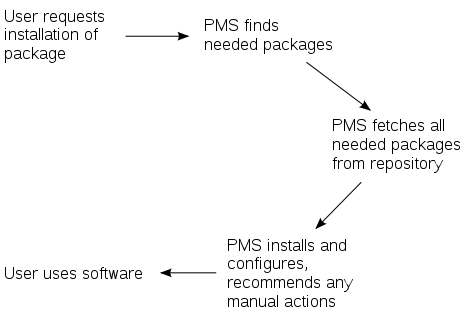 64
Yocto Package Feed Overview
Tested package types: rpm and ipk
For rpm packages, we now use DNF
Setting up a package feed is EASY
stephano.cetola@linux.intel.com
@stephano approves this message
Signing your packages and package feed is supported
Two major use cases:
On target development (faster and smarter)
In the field updates (YMMV)
65
Understanding RPM Packages in Yocto
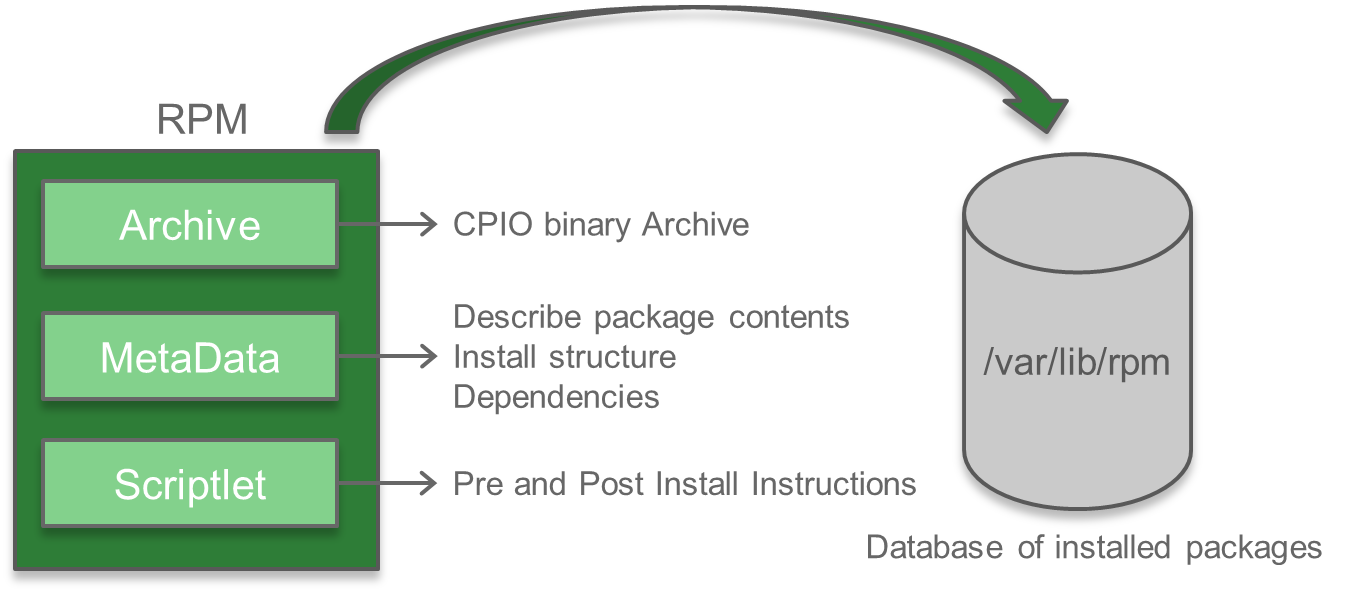 RPMs located in: tmp/deploy/rpm/ARCH/
<blink>index database NOT CREATED YET</blink>
66
$ ls tmp/deploy/rpm/qemux86/repodata
[bunch of sqlite files]
repomd.xml

$ cat repomd.xml
<?xml version="1.0" encoding="UTF-8"?>
  <repomd xmlns="http://linux.duke.edu/metadata/repo">
    <revision>1566265277</revision>¬
    <data type="primary">¬
      <checksum type="sha256">2336fe2c…d0f</checksum>¬
      <open-checksum type="sha256">db11…d9e4e9a</open-checksum>
      <location href="repodata/2336…f27de1d0f-primary.xml.gz"/>
      <timestamp>1566265277</timestamp>
      <size>68850</size>
    <open-size>998064</open-size>
  </data>
Understanding RPM Package Index in Yocto
Running “bitbake package-index” generates the db:
67
Tools and Commands
Repository Tools
createrepo
rpm2cpio
dnf (replaces yum)
yum-utils (historical)

Important Commands
rpm -qip (general info)
rpm -qpR  (depends)
https://wiki.yoctoproject.org/wiki/TipsAndTricks/UsingRPM
68
$ rpm -qip xserver-xf86-config-0.1-r33.0.qemux86.rpm

Name        : xserver-xf86-config
Version     : 0.1
Release     : r33.0
Architecture: qemux86
Group       : x11/base
Size        : 1165
License     : MIT-X
Source RPM  : xserver-xf86-config-0.1-r33.0.src.rpm
Build Date  : Thu 11 Apr 2019 05:09:21 PM PDT
Packager    : Poky poky@yoctoproject.org (see: MAINTAINER var)
URL         : http://www.x.org
Summary     : X.Org X server configuration file
Description : X.Org X server configuration file.
Tools and Commands
Getting general info:
69
On Target Development – Better, Faster, Stronger
Topics
Setting up a package feed
Using PR Server
Signing package feeds

Keeping your code secure

The future of package feeds
70
Setting up a package feed - Target Setup
Install Package Management on the target
EXTRA_IMAGE_FEATURES += " package-management "
Set the correct package class
PACKAGE_CLASSES = "package_rpm”
Customize the feed (optional)
PACKAGE_FEED_URIS = http://my-server.com/repo
PACKAGE_FEED_BASE_PATHS = "rpm”
PACKAGE_FEED_ARCHS = ”all armv7at2hf-neon beaglebone"
Edit /etc/yum.repos.d/oe-remote-repo.repo (optional)
enabled=1
metadata_expire=0
gpgcheck=0
71
$ bitbake core-image-minimal (or bitbake world)
...
$ bitbake package-index
...
$ twistd -n web --path tmp/deploy/rpm -p 5678
[-] Log opened
[-] twistd 16.0.0 (/usr/bin/python 2.7.12) starting up.
[-] reactor class: twisted.internet.epollreactor.EPollReactor.
[-] Site starting on 5678
Setting up a package feed
Publish a repo, index the repo, and…





You are now running a web server on port 5678
72
Caveats and Reminders
Running bitbake world can take some time
You may want to update your repo as needed
Serve the repo from a build machine
Or simply rsync to a webserver
Do not forget to run `bitbake package-index`
Package index will not auto-update
Good practice is to dogfood your repo
73
On Target Development – Better, Faster, Stronger
Topics
Setting up a package feed
Using PR Server
Signing package feeds

Keeping your code secure

The future of package feeds
74
Package Revision (PR) Server Overview
Allows package feeds to act as expected
Allows package feed consumers to get latest builds
Works with SigGen to know when things change
Versions increase in a linear fashion
Ordered by decreasing priority
PE, PV and PR **

**more on these later, see also:
https://wiki.yoctoproject.org/wiki/PR_Service
75
PR Server Overview - Variables
PE – Epoch – Defaults to UNSET
PV – Version – Defaults to filename (recipe_2.0.1.bb)
Recipes won’t touch this (unless building unstable)
PR – Revision – Defaults to r0
When PV increases, PR is reset to ‘r0’

mega-manual -> #working-with-a-pr-service
76
PR Server Example
Enable the server:

bitbake will stop and start the server
For complex setups use `bitbake-prserv`
It is recommended to use buildhistory (sanity checks)
PRSERV_HOST = "localhost:0"
INHERIT += "buildhistory“
BUILDHISTORY_COMMIT = "1"
77
PR Server - Commands
bitbake-prserv – Start, stop, edit server properties
bitbake-prserv-tool – Export & Import PRs
#Table: PRMAIN_nohist
#Columns:
#name        type        notn        dflt        pk
#----------  --------    --------    --------    ----
#   version      TEXT           1        None       1
#   pkgarch      TEXT           1        None       1
#  checksum      TEXT           1        None       1
#     value   INTEGER           0        None       0

# Exported Per-recipe data example
PRAUTO$zlib-1.2.7-r0$i586$fae8ba2c781fd378307f4a90c021a798 = "0"
PRAUTO_zlib-1.2.7-r0_i586 = "0"
PRAUTO$ncurses-5.9-r13.1$i586$4bcaad698464a6db2f1555aa2327ff = "0"
PRAUTO_ncurses-5.9-r13.1_i586 = "0"
78
On Target Development – Better, Faster, Stronger
Topics
Setting up a package feed
Using PR Server
Signing package feeds

Keeping your code secure

The future of package feeds
79
Signing Overview
This is not “required”
Unnecessary in a closed network (i.e. machine local)
Any LAN is unsecure
Without GPG, package feeds are unencrypted traffic
LMGTFY: Zero Trust Environment
Should be obvious for package feeds over WAN
80
Signing The Packages
Inherit bbclass to enable signing functionality
INHERIT += “sign_rpm”
Define the GPG key that will be used for signing.
RPM_GPG_NAME = "key_name”
Provide passphrase for the key
RPM_GPG_PASSPHRASE = "passphrase"
81
Signing The Package Feed
Inherit bbclass to enable signing functionality
INHERIT += “sign_package_feed”
Define the GPG key that will be used for signing.
PACKAGE_FEED_GPG_NAME = "key_name”
Provide passphrase for the key
PACKAGE_FEED_GPG_PASSPHRASE_FILE = "passphrase"
82
Signing The Package Feed (optional)
GPG_BIN
GPG binary executed when the package is signed 
GPG_PATH
GPG home directory used when the package is signed. 
PACKAGE_FEED_GPG_SIGNATURE_TYPE
Specifies the type of gpg signature. This variable applies only to RPM and IPK package feeds. Allowable values for the PACKAGE_FEED_GPG_SIGNATURE_TYPE are "ASC", which is the default and specifies ascii armored, and "BIN", which specifies binary.
83
Testing Packages with ptest (Optional? Not really!)
Package Test (ptest)
Runs tests against packages
Contains at least two items: 
the actual test (can be a script or an elaborate system)
shell script (run-ptest) that starts the test (not the actual test)
Simple Setup
DISTRO_FEATURES_append = " ptest”
EXTRA_IMAGE_FEATURES += "ptest-pkgs”
Installed to: /usr/lib/package/ptest
84
On Target Development – Better, Faster, Stronger
Topics
Setting up a package feed
Using PR Server
Signing package feeds

Keeping your code secure

The future of package feeds
85
Keeping feeds secure
PACKAGE_FEED_GPG_PASSPHRASE_FILE
This should NOT go in your configuration as plain text.
Is your code proprietary?
You should probably be shipping a binary in Yocto
bin_package.bbclass: binary can be .rpm, .deb, .ipk
Have you thought about DEBUG_FLAGS?
See bitbake.conf for more details
The flags can be filtered or set in the recipe
86
On Target Development – Better, Faster, Stronger
Topics
Setting up a package feed
Using PR Server
Signing package feeds

Keeping your code secure

The future of package feeds
87
The Future of Package Feeds – Can We Upgrade?
Repository
Switch to new source entries
Remove unknown (3rd party) repositories
Package
Check there are no broken or renamed packages
Versioning: what happens when they go backwards
Remove and install specific packages (release dependent)
Remove blacklisted / obsolete and add whitelisted
Dreaming Even Bigger…
Kernels, Desktops (UI), Permissions, Users, Groups
88
Yocto as a Binary Distro
Yocto Project provides SSTATE, why not Package Feeds?
What would be our scope?
What target machines would we ship?
What versions would we support?
How would we deploy a test infrastructure?
89
Yocto as a Binary Distro – Questions to Answer
What would be our scope?
Open Embedded Core
Specific meta-oe layers
Specific layers from layers.openembedded.com
90
Yocto as a Binary Distro – Questions to Answer
What target machines would we ship?
QEMU, hardware, or both
X86-64, ARM, MIPS, PPC
If PPC / MIPS, who supports them?
91
Yocto as a Binary Distro – Questions to Answer
What versions would we support?
Rolling Release
CVE fixes only
Last 2 Major Versions
Minor Versions for CVEs only
Inherent need for Long Term Support (LTS)
92
Yocto as a Binary Distro – Questions to Answer
How would we deploy a test infrastructure?
ptests required
Support rollback
Fail gracefully
eSDK
Community supported
93
Activity Five A
Mirrors and SState
David Reyna
Mirrors and Pre-Mirrors
MIRRORS specifies additional paths from which the build system gets source code. When the build system searches for source code, it first tries the local download directory. If that location fails, the build system tries locations defined by PREMIRRORS, the upstream source, and then locations specified by MIRRORS in that order. 
PREMIRROR is a set of rules applied to URIs prior to fetching.  The rules are composed of an RE followed by a substitution rule.
BB_ALLOWED_NETWORKS specifies a space-delimited list of hosts that the fetcher is allowed to use to obtain the required source code, with limited RE support, for example:		BB_ALLOWED_NETWORKS = "*.gnu.org"
BB_NO_NETWORK disables network access in the BitBake fetcher modules. With this access disabled, any command that attempts to access the network becomes an error.
Uses for pre-mirrors
No Network Access
When you need to completely lock out external content, either for security reasons or code contamination reasons, you can use BB_NO_NETWORKS.
Limited Network Access
When you want to allow only certain network paths, internal and/or external, for example to manage development repositories, you can use BB_ALLOWED_NETWORKS.
Managed and Redirected Network Access
When you want to allow substitutions of networks when and if they are available, for example to access internal repositories when in the factory and then public repositories when in the field, you can use PREMIRROR.
Protocol Swaps
When you want to substitute potentially blocked repository ports with un-blocked ports, for example swap git access for HTTP access, using the RE features of PREMIRROR.
How PREMIRROR RE substitution works
The URL parser decodes an URL into tokens, specifically “scheme”, “network location”, “path”, “user”, “password”, and “parameters”
The parser will then match the set of PREMIRROR’s rules with the URL on a per token basis.
The parser will then repeat PREMIRROR’s rules matching on this new set of URLs. This repeats until no more matches are found.
The result will be a list of the original URLs together with all of the recursive matches.
Example of a complex rule:

     git://.*/.*/(.*) https://${CORP_MIRRORS}/gadget/oe-core-dl-1.8/${CORP-MIRRORS-SHOW-BRANCH}:downloads/\1
Infinite PREMIRROR Loop Example
The bad news is this facility can lead to infinite loops that can overrun python and even your disk. The good news is this has been fixed since Yocto Project 2.0. The bad news is that it could still happen to you.
Example Rules:
             git://.*/.* http://A/A_
             http://.*/.* http://B/B_
Let us begin (without fix in 2.0):
             git://a.b.com/foo.git -> http://A/A_foo.git 
             http://A/A_foo.git -> http://B/B_A_foo.git
             http://B/B_A_foo.git -> http://B/B/B_B_A_foo.git
             (loop!)
PREMIRROR Advice
Design your rules so that a conversion rule does not match itself. Here is an example of a set of rules that explicitly blocks self-matching after the first substitution:git://.*/.*/(.*) https://${CORP_MIRRORS}/gadget/oe-core-dl-1.8/${CORP_MIRRORS_SHOW_BRANCH}:downloads/\1https://^(?!${CORP_MIRRORS}).*/.* https://${CORP_MIRRORS}/gadget/oe-core-dl-1.8/${CORP_MIRRORS_SHOW_BRANCH}:/

However, with that said, there still can be implicit loops, such that one rule will run over the results of a previous rule.

And of course it's  the sum of PREMIRRORS, <regular>, MIRRORS in the download order. The more rules you put in, the bigger the table, the more matching attempts may be processed before a non-match.
PREMIRROR
There is a regression test under “bitbake/lib/bb/tests” that is run to see if the distribution as the issue.
Here is that test’s output. It does show that the recursion is fixed. Surprisingly, it also showed an extra conversion that was not expected!
recmirrorvar = "https://.*/[^/]*    http://AAAA/A/A/A/ \n" \
			   "https://.*/[^/]*    https://BBBB/B/B/B/ \n"
def test_recursive(self):
	fetcher = bb.fetch.FetchData("https://downloads.yoctoproject.org/releases/bi
tbake/bitbake-1.0.tar.g$
	mirrors = bb.fetch2.mirror_from_string(self.recmirrorvar)
	uris, uds = bb.fetch2.build_mirroruris(fetcher, mirrors, self.d)
	self.assertEqual(uris, ['http://AAAA/A/A/A/bitbake/bitbake-1.0.tar.gz',
			    'https://BBBB/B/B/B/bitbake/bitbake-1.0.tar.gz',
Sstate and Downloads
SSTATE
Each build has a sstate-cache directory that collects the generated packages. The build will look in this directory first to avoid unnecessary rebuilding of otherwise unchanged packages
In the name of each cached file contains a checksum string, known as the signature. The signature is a calculated sum of identifying dependence artifacts that track if the package source has changed. When the calculated sum matches a cached sum, the cached content is reused, else the package is re-built (and ends up with a new checksum)
Downloads
Each build also has a download directory, where all source packages that are not local are copied and placed
For the download directory, uniqueness is determined by the source package's name, which normally have version information
Sstate and Downloads: Sharing and Portability
The sstate and download directories can be shared between projects, allowing the work of one project save time for the other projects. This is done by setting the SSTATE_DIR and the DL_DIR values in each project to common external directories. 
The sstate and download directories can be shared across networks, for example across an NFS mount.
The sstate and download directories are portable, meaning that it can be copied from one machine to another. 
The sstate-cache is access-rights safe between users. The bitbake required umask of 022 insures that all such files are readable by all other users.
[Speaker Notes: Implicit in these features is for example the requirement that the signature computation does not include things like absolute paths.]
Sstate: Mirrors
What we learned about Mirrors can apply Sstate
SSTATE_MIRRORS
Configures the build system to search other mirror locations for prebuilt cache data objects before building out the data. This variable works like fetcher MIRRORS and PREMIRRORS and points to the cache locations to check for the shared objects.
SSTATE_MIRROR_ALLOW_NETWORK
If set to "1", allows fetches from mirrors that are specified in SSTATE_MIRRORS to work even when fetching from the network has been disabled by setting BB_NO_NETWORK to "1". Using the SSTATE_MIRROR_ALLOW_NETWORK variable is useful if you have set SSTATE_MIRRORS to point to an internal server for your shared state cache, but you want to disable any other fetching from the network.
[Speaker Notes: Implicit in these features is for example the requirement that the signature computation does not include things like absolute paths.]
Sstate: recommendations
Although sharing a SSATATE_CACHE is supported, you should only have one build using it at a time unless it is read-only. There should only be one build writing to SSTATE at a time, which isn’t enforced across multiple concurrent builds.
You can save a lot of disk space by using a single SSTATE across all your projects. Unless you have a very complex system this is the best practice as a lot of things are shared across multiple builds (like native tools).
A shared SSTATE can grow very quickly and it’s worth removing older duplicate entries in the SSTATE using the sstate-cache-management.sh tool. 	sstate-cache-management.sh --cache-dir=path/to/sstate-cache --remove-duplicated
It might make sense to periodically delete your SSTATE directory to get rid of really old entries for old, unused packages; however this isn’t strictly required. 
For a SSTATE_MIRROR, since it is a read-only SSTATE, one should use http or nfs
Sstate: Known issues
A new changeset may invalidate part or all of the sstate cache occasionally - this is by design
Native package’s sstate-cache can’t be reused among 32-bit and 64-bit host
Native sstate dependent on glibc version and native sstate compiled  with newer glibc version cannot be used on systems with older glibc
The calculated signatures are not always perfect. For example, if a recipe copies files directly into its install directory and those files are not otherwise registered in the FILES directive, any file changes will be invisible to the signature, and even though the package builds the image will be populated by the original sstate version
Users with different PR Servers can cause package extra-version incrementing that is inconsistent, resulting in false wins
Never the less, the sstate-cache feature will save you a tremendous amount of time, and it has proven to be very stable. Use it!
Debugging Sstate Issues
There are two important tools to help debug sstate issues
            Build History: tells you ‘what’ changed
            bitbake-diffsigs: helps you figure out the 'why‘
Build History
The buildhistory class exists to help you maintain the quality of your build output. You can use the class to highlight unexpected and possibly unwanted changes in the build output. When you enable build history, it records information about the contents of each package and image and then commits that information to a local Git repository where you can examine the information.
bitbake-diffsigs
This tool is a BitBake task signature data comparison utility
You can use this tool to check any changes between sstate cache and new produced one.
Debugging Sstate Issues
Build History
Enabling: build history is disabled by default. To enable it, add the following at the end of your conf/local.conf file:
             INHERIT += "buildhistory“      BUILDHISTORY_COMMIT = "1“
The build history information is kept in BUILDHISTORY_DIR , generally equal to “${TOPDIR}/buildhistory”
The directory tracks build information into image, packages, and SDK subdirectories.
bitbake-diffsigs
The usage is:  bitbake-diffsigs -t recipename taskname  bitbake-diffsigs sigdatafile1 sigdatafile2  bitbake-diffsigs sigdatafile1
The signature files are in the stamps directory, for example:    tmp/stamps/armv5e-poky-linux-gnueabi/busybox/*sig*
Activity Five B
WIC
Eduard Bartosh, David Reyna
WIC: Open Embedded Image Creation
Physical devices accept and boot images in various ways depending on the specifics of the device. If your device require multiple partitions on an SD card, flash, or an HDD, you can use wic to create the properly partitioned image.
The wic command generates partitioned images from existing OpenEmbedded build artifacts. 
Image generation is driven by partitioning commands contained in an provided or custom Openembedded kickstart file (.wks)
The wic was designed to be completely extensible through a plug-in interface
WIC: Requirements
You need to have the build artifacts already available, e.g. created an image like "core-image-minimal"
You must build several native tools, which are tools built to run on the build system: $ bitbake parted-native dosfstools-native mtools-native
You must have sourced one of the build environment setup scripts (i.e. oe-init-build-env or oe-init-build-env-memres)
WIC: Help
Wic is documented on-line here:https://www.yoctoproject.org/docs/latest/mega-manual/mega-manual.html#creating-partitioned-images-using-wic
You can get help from wic, where the available commands and help topics      $ wic –h     $ wic --help
The wic help lists the available commands and help topics, from which you can request deeper help information     $ wic help command     $ wic help help_topic
WIC: Help
You can find out more about the images wic creates using the existing kickstart files with the following form of the command, where image is either "directdisk" or "mkefidisk"
    $ wic list image help
WIC: Operational Modes
You can use wic in two different modes, depending on how much control you need for specifying the Openembedded build artifacts that are used for creating the image: Raw and Cooked:
Raw Mode: You explicitly specify build artifacts through command-line arguments.
Cooked Mode: The current MACHINE setting and image name are used to automatically locate and provide the build artifacts.
You do not need root privileges to run wic. In fact, you should not run as root when using the utility.
WIC: Cooked Mode
The general form of the wic command using Cooked Mode is:     $ wic create kickstart_file -e image_name
kickstart_file: An OpenEmbedded kickstart file. You can provide your own custom file or supplied file.
image_name: Specifies the image built using the OpenEmbedded build system.
Example:     $ wic create mkefidisk -e core-image-minimal
WIC: Raw Mode
The general form of the 'wic' command in raw mode is:$ wic create image_name.wks [options] [...]
Where:image_name.wks (An OpenEmbedded kickstart file)-o OUTDIR, --outdir=OUTDIR-e IMAGE_NAME, --image-name=IMAGE_NAME-r ROOTFS_DIR, --rootfs-dir=ROOTFS_DIR-b BOOTIMG_DIR, --bootimg-dir=BOOTIMG_DIR-k KERNEL_DIR, --kernel-dir=KERNEL_DIR-n NATIVE_SYSROOT, --nativesysroot=NATIVE_SYSROOT-s, --skip-build-check-D, --debug
Example:     $ wic create directdisk -r rootfs_dir -b bootimg_dir  \   --k kernel_dir -n native_sysroot
WIC: Available kickstart files
You can use wic to get a list of available kickstarts
$ wic list images
  beaglebone-yocto             SD card image for Beaglebone
  genericx86                   EFI disk image for genericx86*
  edgerouter                   SD card image for Edgerouter
  mpc8315e-rdb                 SD card image for MPC8315E-RDB
  mkhybridiso                  Hybrid ISO image
  sdimage-bootpart             SD card image w/ boot partition
  directdisk-gpt               'pcbios' direct disk image
  systemd-bootdisk             EFI disk image with systemd-boot
  directdisk                   'pcbios' direct disk image
  qemux86-directdisk           qemu machine 'pcbios' direct disk
  directdisk-bootloader-config 'pcbios' direct disk image 
                               with custom bootloader config
  directdisk-multi-rootfs      multi rootfs image w/ rootfs plugin
  mkefidisk                    EFI disk image$
WIC: Example Kickstart File
Here is the “mkefidisk.wks” kickstart file
# short-description: Create an EFI disk image
 # long-description: Creates a partitioned EFI disk image that user
 # can directly dd to boot media.

 part /boot --source bootimg-efi --ondisk sda --label msdos \
   --active --align 1024

 part / --source rootfs --ondisk sda --fstype=ext3 \
   --label platform --align 1024

 part swap --ondisk sda --size 44 --label swap1 --fstype=swap

 bootloader  --timeout=10  --append="rootwait rootfstype=ext3 \
  console=ttyPCH0,115200 console=tty0 vmalloc=256MB \
  snd-hda-intel.enable_msi=0"
WIC: Using WIC (genericx86)
$ wic create mkefidisk -e core-image-minimal
INFO: Building wic-tools...
	   ...
INFO: The new image(s) can be found here:
./mkefidisk-201804191017-sda.direct

The following build artifacts were used to create the image(s):
ROOTFS_DIR:     /.../build/tmp-glibc/work/genericx86-oe-lin...
BOOTIMG_DIR:    /.../build/tmp-glibc/work/genericx86-oe-lin...
KERNEL_DIR:     /.../build/tmp-glibc/deploy/images/genericx86...
NATIVE_SYSROOT: /.../build/tmp-glibc/work/i586-oe-linux/...

INFO: The image(s) were created using OE kickstart file:
/home/user/master/openembedded-core/scripts/lib/wic/canned-wks/
mkefidisk.wks
$ sudo dd if=/var/tmp/wic/build/mkefidisk-201804191017-sda.direct \
  of=/dev/sdb bs=1M
$ sudo eject /dev/sdb
WIC: Custom Kickstart Files
You can create your own custom kickstart and easily have wic find and use them. See the WIC documentation.
Existing kickstart files can be found here, and used as templates:     poky/scripts/lib/image/wic/canned-wks
You can place your custom kickstart file with the canned ones, or add it to your layer
Currently wic implementation only supports "partition" and "bootloader“ (more to come). See also: http://fedoraproject.org/wiki/Anaconda/Kickstart#part_or_partition    http://fedoraproject.org/wiki/Anaconda/Kickstart#bootloader
WIC: Plug-ins
Plug-ins allow wic functionality to be extended and specialized by users. 
Source plug-ins provide a mechanism to customize various aspects of the image generation process in wic, mainly the contents of partitions. 
The plug-ins provide a mechanism for mapping values specified in .wks files using the --source keyword to a particular plugin implementation that populates a corresponding partition.
Plug-ins can be included as part of your custom layer.

See the documentation for detailed information and examples.
WIC:
Wic files can be automatically generated by adding WKS_FILE to your “local.conf”
New kickstart commands are being added by demand, for example “include” and “config”
We invite you to add kickstart files to your BSP layers for fast and easy OOB for your users
Introducing BMAPTOOL : Sparse Boot Images
The new BMAPTOOL creates sparse images for fast image disk create (dd copies all of the blank space)
You can write images by using “bmaptool”:$ oe-run-native bmaptool copy mkefidisk-201804191017-sda.direct /dev/sdX 
… or “dd”:$ sudo dd if=mkefidisk-201804191017-sda.direct of=/dev/sdX 
Documentation for BMAPTOOL can be found here:https://www.yoctoproject.org/docs/latest/mega-manual/mega-manual.html#flashing-images-using-bmaptool
Here is information about bmap-tools Ubuntu package: http://packages.ubuntu.com/xenial/bmap-tools
And about the tool itself: https://github.com/01org/bmap-tools/tree/master/docs
Activity Six
Container building/Multiconfig
Scott Murray
Topics
Brief containers overview
Container support in OpenEmbedded / Yocto Project
Example OE/YP container configurations
Multiconfig
Containers and multiconfig?
Caveats
This is an evolution of a previous talk at ELCE 2018
I am not a container expert, and this presentation does not cover the mechanics of using the discussed container images in detail
Container technology is progressing rapidly, it’s entirely possible I’ve missed something of interest (Please let me know!)
An intermediate level of OpenEmbedded / Yocto Project knowledge is assumed
Containers
Operating system level virtualization as opposed to virtual machines
Linux implementations typically are based on namespaces and cgroups
LXC, Docker, runc, systemd-nspawn
Newer Clear / Kata containers are based on lightweight VM technology
Container images can be full Linux distribution installs, or small images containing a single application and its dependencies
Containers (continued)
Common use cases:
Running an application that has incompatible dependencies from the host machine
Sandboxing an application to isolate it from the host machine
Implementing microservices where application containers are started based on demand
Typical container construction
Start with a minimal Debian, Ubuntu, or Alpine Linux image
Add required packages
Potentially compile non-upstream available packages (e.g. via Dockerfile commands)
Prune container down by removing unneeded files
Small size is very desirable
Reduces security attack surface, maintenance, and migration time
Container Drawbacks?
Reproducibility
Base containers changes may not be obvious, e.g Docker labels may change
Package versions on Debian, Alpine, etc. changing
It’s not uncommon to see “apt-get update && apt-get upgrade -y”, etc. in Dockerfiles
Pinning package versions can break if the base distro doesn’t archive older versions
Even if automating with Dockerfile(s) or other scripting, effort required to ensure result is reproducible
Transparency / Security
You have to trust the builders of the base container
Security is dependent on the providers of the base container, i.e. distribution update policies
Often quoted problem of library updates potentially affecting many containers
Container Drawbacks? (continued)
License compliance scheme
Potentially can be pulled from package manager, but no particularly turn-key solutions
Customization
Patching a package or tweaking its configuration flags requires manual or scripted rebuild
Building for an unsupported architecture requires delving into the distribution’s build process
So is OE / YP a solution?
Reproducibility
Image builds can be straightforwardly reproduced using fixed metadata
Transparency / Security
Entire build process is bootstrapped from scratch
Typically 18 months support per release versus 5 years for Debian stable, ~2 years for Alpine
License compliance scheme
Image license manifests and license text archiving
Source archiving
Customization
Layered metadata and build process allows adding almost any customization
Any architecture with a BSP layer can be targeted
So is OE / YP a solution? (continued)
Package availability
Debian, Ubuntu several 10’s of K, Alpine ~5K
OE ~2300 in oe-core and meta-openembedded, many more in other layers 
OE node.js and Python module availability is not as broad
Ease of use
It take some work to reproduce something like the apt-get, apk install user experience with an OE built package feed
Small, relatively fixed content images are going to be easier to handle
Resources
OE is a new toolset to learn potentially
Building images can require significant hardware resources
Long term maintenance may involve dedicating resources
OE / YP container support
Container image type
Added in pyro / 2.3 release
IMAGE_FSTYPES = “container”
Produces a tar.bz2 with no kernel components or post-install scripts
Requires PREFERRED_PROVIDER_virtual/kernel to be set to “dummy”
meta-virtualization layer
LXC, runc, Docker (currently 18.09.3 in warrior, 19.03.0-rc3 in master)
Open Container Initiative (OCI) image tools
OCI image build support (based on skopeo) since warrior
Kernel configuration fragments for linux-yocto
Currently no support for building LXC or Docker images during OE build
Difficult with Docker itself, since it needs its daemon running
LXC may be possible with lxc-create template hacking
OE / YP container support (continued)
Togán Labs’ Oryx Linux
Commercially supported OE based distribution
Container support using runc on target
https://www.toganlabs.com/oryx-linux/
Examples
Build bootstrap container
Contains the tools to run OE / YP builds, i.e. self-hosting
Lighter container version of build-appliance VM image
Alpine-like container image
Attempt to match base Alpine contents and size
Application container image
Typical single application sandbox / microservice
Build Bootstrap Container Example
Quick and dirty with local.conf
MACHINE = “qemux86-64”
IMAGE_FSTYPES = "container"
PREFERRED_PROVIDER_virtual/kernel = "linux-dummy"
IMAGE_LINGUAS_append = " en-us"
CORE_IMAGE_EXTRA_INSTALL += " \
   packagegroup-self-hosted-sdk \
   packagegroup-self-hosted-extended \
"
Notes
Resulting core-image-minimal for qemux86-64 is ~150 MB
Builds some graphical packages that go unused
Further tinkering required to prune out some things
Lack of post-install scripts means volatile directories (/var/volatile/*, etc.) do not get created
Can run /etc/rcS.d/S37populate-volatile.sh
Fixable with ROOTFS_POSTPROCESS or bbappend to base-files and fsperms.txt tweaking
User for building needs to be created / managed
Access to build tree needs to be managed
Docker volume(s), mounts, etc.
Image definition: build-container.bb
SUMMARY = "A minimal bootstrap container image"

IMAGE_FSTYPES = "container"

inherit core-image

IMAGE_INSTALL = " \
        packagegroup-core-boot \
        packagegroup-self-hosted-sdk \
        packagegroup-self-hosted-extended \
        ${CORE_IMAGE_EXTRA_INSTALL} \
"

IMAGE_LINGUAS = "en-us"

# Workaround /var/volatile for now
ROOTFS_POSTPROCESS_COMMAND += "rootfs_fixup_var_volatile ; "

rootfs_fixup_var_volatile () {
        install -m 1777 -d ${IMAGE_ROOTFS}/${localstatedir}/volatile/tmp
        install -m 755 -d ${IMAGE_ROOTFS}/${localstatedir}/volatile/log
}
Alpine-like Container Example
Quick and dirty with local.conf
MACHINE = “qemux86-64”
IMAGE_FSTYPES = "container"
PREFERRED_PROVIDER_virtual/kernel = "linux-dummy"
TCLIBC = “musl”
Resulting core-image-minimal manifest
base-files qemux86_64 3.0.14
base-passwd core2_64 3.5.29
busybox core2_64 1.30.1
busybox-hwclock core2_64 1.30.1
busybox-syslog core2_64 1.30.1
busybox-udhcpc core2_64 1.30.1
eudev core2_64 3.2.7
init-ifupdown qemux86_64 1.0
initscripts core2_64 1.0
initscripts-functions core2_64 1.0
libblkid1 core2_64 2.32.1
libkmod2 core2_64 26
libuuid1 core2_64 2.32.1
libz1 core2_64 1.2.11
modutils-initscripts core2_64 1.0
musl core2_64 1.1.21+git0+43e7efb465
netbase core2_64 5.6
packagegroup-core-boot qemux86_64 1.0
sysvinit core2_64 2.88dsf
sysvinit-inittab qemux86_64 2.88dsf
sysvinit-pidof core2_64 2.88dsf
update-alternatives-opkg core2_64 0.4.0
update-rc.d noarch 0.8
v86d qemux86_64 0.1.10
Notes
Resulting core-image-minimal for qemux86-64 is ~4.8 MB
~8.5 MB with package management support via opkg
Almost 100 MB with package management support via rpm / dnf
Further pruning is possible
Custom distro configuration
Set FORCE_RO_REMOVE to remove update-alternatives, etc. if not using package management
Example distro configuration: schooner.conf
require conf/distro/poky.conf 

DISTRO = "schooner"
DISTRO_NAME = "Schooner"
DISTRO_VERSION = "1.0-${DATE}"
DISTRO_CODENAME = "warrior"
SDK_VENDOR = "-schoonersdk"

MAINTAINER = "Scott Murray <scott.murray@konsulko.com>"

TARGET_VENDOR = "-schooner"

TCLIBC = "musl"

DISTRO_FEATURES = "acl ipv4 ipv6 largefile xattr virtualization"

VIRTUAL-RUNTIME_dev_manager ?= "" 
VIRTUAL-RUNTIME_login_manager ?= "" 
VIRTUAL-RUNTIME_init_manager ?= "" 
VIRTUAL-RUNTIME_initscripts ?= "" 
VIRTUAL-RUNTIME_keymaps ?= ""

PREFERRED_PROVIDER_virtual/kernel = "linux-dummy"
Application Container Example
Base application image: app-container-image.bb
SUMMARY = "A minimal container image"
LICENSE = "MIT"
LIC_FILES_CHKSUM = \
    "file://${COREBASE}/meta/COPYING.MIT;md5=3da9cfbcb788c80a0384361b4de20420"

IMAGE_FSTYPES = "container"

inherit image

IMAGE_FEATURES = ""
IMAGE_LINGUAS = ""
NO_RECOMMENDATIONS = "1"
FORCE_RO_REMOVE = "1" 
MACHINE_ESSENTIAL_EXTRA_RDEPENDS = "" 

IMAGE_INSTALL = " \
        base-files \
        netbase \
"

# Workaround /var/volatile for now
ROOTFS_POSTPROCESS_COMMAND += "rootfs_fixup_var_volatile ; "

rootfs_fixup_var_volatile () {
        install -m 1777 -d ${IMAGE_ROOTFS}/${localstatedir}/volatile/tmp
        install -m 755 -d ${IMAGE_ROOTFS}/${localstatedir}/volatile/log
}
app-container-image-lighttpd.bb
SUMMARY = "A lighttpd container image"
LICENSE = "MIT"
LIC_FILES_CHKSUM = \
    "file://${COREBASE}/meta/COPYING.MIT;md5=3da9cfbcb788c80a0384361b4de20420"
require app-container-image.bb
# Note that busybox is required to satisfy /bin/sh requirement of lighttpd,
# and the access* modules need to be explicitly specified since RECOMMENDATIONS
# are disabled.
IMAGE_INSTALL += " \
        busybox \
        lighttpd \
        lighttpd-module-access \
        lighttpd-module-accesslog \
"
Resulting image manifest
base-files qemux86_64 3.0.14
busybox core2_64 1.30.1
libattr1 core2_64 2.4.47
libcrypto1.1 core2_64 1.1.1b
libpcre1 core2_64 8.43
lighttpd core2_64 1.4.53
lighttpd-module-access core2_64 1.4.53
lighttpd-module-accesslog core2_64 1.4.53
lighttpd-module-dirlisting core2_64 1.4.53
lighttpd-module-indexfile core2_64 1.4.53
lighttpd-module-staticfile core2_64 1.4.53
musl core2_64 1.1.21+git0+43e7efb465
netbase core2_64 5.6
Notes
bash may get pulled into images because of script detection during packaging
If the application expects to exec /bin/sh, busybox may need to be added manually as a dependency
The lack of post-install scripts means some tweaking may be required to e.g. create volatile directories
container-base.bb added to meta-virtualization in warrior based on app-container-image.bb, but specific to OCI container images
Multiconfig
Multiconfig
bitbake feature that allows building multiple images or packages for different targets where each image or package uses a different configuration
multiple configurations -> multiconfigs
https://www.yoctoproject.org/docs/2.7.1/dev-manual/dev-manual.html#dev-building-images-for-multiple-targets-using-multiple-configurations
Use cases?
Potentially simplify builds of multiple images with minor differences
Cross-build dependencies possible
Multiconfig usage
Add MULTICONFIG variable definition to local.conf

Create "multiconfig" directory in "conf", and populate it with configuration file for each multiconfig listed in MULTICONFIG


Build with "bitbake multiconfig:<config>:<target>"
Can use "mc:" in master / zeus
MULTICONFIG = "a b"
$ cat multiconfig/a.conf
MACHINE=qemux86-64

$ cat multiconfig/b.conf
MACHINE=qemux86
TMPDIR="${TOPDIR}/tmp-x86"
Multiconfig notes
A lot of use cases will require separate TMPDIR settings for the multiconfigs
Per documentation, configs with same MACHINE and TCLIBC are likely okay with same TMPDIR
At the moment there is no leveraging of the sstate-cache between multiconfigs (documentation calls this out)
An instance of bitbake is spawned for each multiconfig, plus one parent instance
Cross multiconfig dependencies are done with mcdepends
task_or_package[mcdepends] = "multiconfig:<from>:<to>:<recipe>:<task>"
One multiconfig cannot use variables defined in another
e.g. DEPLOY_DIR, variables set by DISTRO
But can see global configuration variables from local.conf, etc.
Containers and multiconfig?
So far we’ve been building container images on their own
Useful for “docker import” or similar on target, or “docker compose”, etc., then fetching over the network to target
What if we wanted to build a container image into a target image for a device?
Building factory images for devices running application sandboxes
Somewhat constrained by tooling
Currently only systemd-nspawn and runc seem straightforward
Other systems might be supported by using post-install scripts to import container images, or perhaps via qemu
Multiconfig Nested Container Example
Multiconfig setup
local.conf


multiconfig/container.conf
CONTAINER_TMPDIR = "${TOPDIR}/tmp-container"
MACHINE = "qemux86-64"
DISTRO="marina"

MULTICONFIG = "container"
DISTRO = "schooner"
TMPDIR = "${CONTAINER_TMPDIR}"
host-app-container-lighttpd.bb
SUMMARY = "Package lighttpd app container image" 
LICENSE = "MIT" 
LIC_FILES_CHKSUM = "file://${COREBASE}/meta/COPYING.MIT;md5=3da9cfbcb788c80a0384361b4de20420" 

DEPENDS = "tar-native" 

SRC_URI = "file://${CONTAINER_NAME}.nspawn" 

do_compile[noexec] = "1" 
do_install[mcdepends] = "multiconfig::container:${CONTAINER_NAME}:do_image_complete" 

CONTAINER_NAME = "app-container-image-lighttpd" 
CONTAINER_TMPDIR ?= "${TMPDIR}" 
CONTAINER_MACHINE ?= "${MACHINE}" 
CONTAINER_DEPLOY_DIR ?= "${CONTAINER_TMPDIR}/deploy/images/${CONTAINER_MACHINE}" 

do_install () { 
  install -d ${D}/var/lib/machines/${CONTAINER_NAME} 
  tar -C ${D}/var/lib/machines/${CONTAINER_NAME} -xf \ 
      ${CONTAINER_DEPLOY_DIR}/${CONTAINER_NAME}-${CONTAINER_MACHINE}.tar.bz2 

  install -d ${D}${sysconfdir}/systemd/nspawn 
  install -m 0644 ${WORKDIR}/${CONTAINER_NAME}.nspawn ${D}${sysconfdir}/systemd/nspawn/ 

  install -d ${D}${sysconfdir}/systemd/system/machines.target.wants 
  ln -sf ${systemd_system_unitdir}/systemd-nspawn@.service \ 
    ${D}${sysconfdir}/systemd/system/machines.target.wants/systemd-nspawn@${CONTAINER_NAME}.service 
}

RDEPENDS_${PN} += "systemd-container" 
INSANE_SKIP_${PN} += "build-deps dev-so already-stripped"
marina.conf
require conf/distro/poky.conf

DISTRO = "marina"
DISTRO_NAME = "Marina"
DISTRO_VERSION = "1.0-${DATE}"
DISTRO_CODENAME = "master"
SDK_VENDOR = "-marinasdk"

MAINTAINER = "Scott Murray <scott.murray@konsulko.com>"

TARGET_VENDOR = "-marina"

DISTRO_FEATURES = "acl ipv4 ipv6 largefile xattr"

DISTRO_FEATURES_append = " systemd"
DISTRO_FEATURES_BACKFILL_CONSIDERED += "sysvinit"
VIRTUAL-RUNTIME_init_manager = "systemd"
VIRTUAL-RUNTIME_initscripts = ""
app-container-image-lighttpd.nspawn
[Exec]
Boot=false
Parameters=/usr/sbin/lighttpd -D -f /etc/lighttpd/lighttpd.conf
LinkJournal=no
PrivateUsers=false 

[Network]
VirtualEthernet=false
container-host-image.bb
SUMMARY = "A minimal container host image"LICENSE = "MIT"LIC_FILES_CHKSUM = \
  "file://${COREBASE}/meta/COPYING.MIT;md5=3da9cfbcb788c80a0384361b4de20420"require recipes-core/images/core-image-minimal.bbIMAGE_FEATURES += "ssh-server-openssh"IMAGE_INSTALL += " \    kernel-modules \    host-app-container-lighttpd \"
Outstanding issues
There's still a lot of room for improvement
refactoring into a set of include files or classes
tinkering with systemd-nspawn private networking and user namespace support
Final goal is to get OCI images working with runc 
runc will work without systemd
systemd 242 in master also has OCI image support for systemd-nspawn
Currently can build with some hacking, but issues getting OCI image runtime configuration generated to work on the host
Resources
Jérémy Rosen presentation “Yoctoception: Containers in the embedded world”:
https://www.slideshare.net/ennael/embedded-recipes-2018-yoctoception-containers-in-the-embedded-world-jrmy-rosen
Simpler non-multiconfig nesting restricted to common MACHINE, DISTRO, TCLIBC configuration
Previous presentation at ELCE
https://elinux.org/images/6/62/Building-Container-Images-with-OpenEmbedded-and-the-Yocto-Project-Scott-Murray-Konsulko-Group-1.pdf
https://youtu.be/OSyLoHYxGLQ
Examples
https://github.com/konsulko/meta-container-demo
Will be updated with OCI image examples when I get it working
Activity Seven
Devtool, next steps
Trevor Woerner
Presented by David Reyna
devtool
a collection of tools for working on recipes
devtool add
devtool edit-recipe
devtool upgrade
devtool update-recipe
etc...
devtool
...and more!
devtool modify
devtool deploy-target
devtool undeploy-target
devtool build
devtool build-image
etc...
devtool – past presentations
ELC 2017
Using Devtool To Streamline Your Yocto Project Workflow - Tim Orling
https://www.youtube.com/watch?v=CiD7rB35CRE
ELC 2017
Yocto Project Extensible SDK: Simplifying the Workflow for Application Developers - Henry Bruce
https://www.youtube.com/watch?v=d3xanDJuXRA&t=57s
devtool – past presentations
ELC 2018
Working with the Linux Kernel in the Yocto Project - Sean Hudson
https://www.youtube.com/watch?v=tZACGS5nQxw
devtool – past presentations
YPDD 2018 - ELC
Session 3, Devtool 1 - Tim Orling
https://www.youtube.com/watch?v=C-usM6gFVSY
YPDD 2018 - ELC
Session 7, Devtool 2 - Tim Orling & Henry Bruce
https://www.youtube.com/watch?v=UYsqIP_Qt_Q
devtool – documentation
Yocto Project Reference Manual
chapter 8 - devtool Quick Reference
https://www.yoctoproject.org/docs/current/ref-manual/ref-manual.html#ref-devtool-reference
Yocto Project Application Development and the Extensible Software Development Kit (eSDK)
chapter 2 - Using the Extensible SDK
https://www.yoctoproject.org/docs/current/sdk-manual/sdk-manual.html#sdk-extensible
devtool – documentation
Yocto Project Linux Kernel Development Manual
section 2.4 - Using devtool to Patch the Kernel
https://www.yoctoproject.org/docs/current/kernel-dev/kernel-dev.html#using-devtool-to-patch-the-kernel
devtool – documentation
$ devtool --help
usage: devtool [--basepath BASEPATH] [--bbpath BBPATH] [-d] [-q]
               [--color COLOR] [-h]
               <subcommand> ...

OpenEmbedded development tool

options:
  --basepath BASEPATH  Base directory of SDK / build directory
  --bbpath BBPATH      Explicitly specify the BBPATH, rather than getting it
                       from the metadata
  -d, --debug          Enable debug output
  -q, --quiet          Print only errors
  --color COLOR        Colorize output (where COLOR is auto, always, never)
  -h, --help           show this help message and exit

subcommands:
  Beginning work on a recipe:
    add                  Add a new recipe

...
devtool – documentation
$ devtool add --help
usage: devtool add [-h] [--same-dir | --no-same-dir] [--fetch URI]
                   [--fetch-dev] [--version VERSION] [--no-git]
                   [--srcrev SRCREV | --autorev] [--srcbranch SRCBRANCH]
                   [--binary] [--also-native] [--src-subdir SUBDIR]
                   [--mirrors] [--provides PROVIDES]
                   [recipename] [srctree] [fetchuri]

Adds a new recipe to the workspace to build a specified source tree. Can
optionally fetch a remote URI and unpack it to create the source tree.

arguments:
  recipename            Name for new recipe to add (just name - no version,
                        path or extension). If not specified, will attempt to
                        auto-detect it.
  srctree               Path to external source tree. If not specified, a
                        subdirectory of /z/ypdd/2018-10-devtool/my-
                        class/poky/build/workspace/sources will be used.
  fetchuri              Fetch the specified URI and extract it to create the
                        source tree

options:
  -h, --help            show this help message and exit
...
devtool development – contributors – by commits
* as of Aug 20, 2019
devtool development – contributors – by lines
* as of Aug 20, 2019
devtool development - functionality
devtool development – commits
devtool – modes
devtool runs in two modes
when run inside an eSDK: “eSDK mode”
when run outside an eSDK: “bitbake mode”
devtool – mode commands
bitbake mode
add
build
build-image
configure-help
check-upgrade-status
create-workspace
deploy-target
edit-recipe
export
extract
find-recipe
finish
import
latest-version
menuconfig
modify
rename
reset
search
status
sync
undeploy-target
update-recipe
upgrade
eSDK mode
add
build
build-image
build-sdk
configure-help
check-upgrade-status
deploy-target
edit-recipe
export
extract
find-recipe
finish
import
latest-version
menuconfig
modify
package
rename
reset
runqemu
sdk-install
sdk-update
search
status
sync
undeploy-target
update-recipe
upgrade
devtool – mode commands
why does eSDK mode get all the extra features?
because an eSDK doesn’t have bitbake or scripts/
devtool is the cornerstone of the eSDK
devtool – workspace
a separate environment (layer)in which to work on recipes,sources, patches
devtool – workspace (bitbake mode)
how the various devtool commandsrelate to the your layers, yourtarget, and your workspace
find-recipe	search	edit-recipe	latest-version	check-upgrade-status
deploy-target
undeploy-target
finish
build
configure-help
status
rename
modify
update-recipe
build-image
upgrade
reset
add
devtool – multiple targets?
devtool – multiple targets?
yes
specify target’s IP with un/deploy-target
devtool – multiple workspaces?
devtool – multiple workspaces?
technically: yes (i.e. no errors)
practically: no (the next replaces theprevious, so there’s only ever one)
Sidebar – SLIRP versus TUN/TAP
Yotcto Projecct supports several connection technologies for QEMU
SLIRP: Advantage is no root access required, disadvantages are minimal documentation, requires SSH knowledge  Terminal 1: $ runqemu slirp nographic serial  Terminal 2: $ devtool deploy-target nano qemu
TAP: Advantage is simpler setup, disadvantage is that it requires sudo accessTerminal 1: $ runqemu nographicTerminal 2: $ devtool deploy-target nano root@192.168.7.2
devtool – setup (blue steps already done)
$ vi ~/.ssh/config
Host qemu
	User root
	Hostname localhost
	Port 2222
	StrictHostKeyChecking no
	UserKnownHostsFile /dev/null
$ cd ~/scratch
$ git clone -b warrior git://git.yoctoproject.org/poky
$ . poky/oe-init-build-env build
$ edit conf/local.conf
	MACHINE = "qemuarm"
	DL_DIR = "/scratch/downloads"
	SSTATE_DIR = "/scratch/sstate-cache"
	INHERIT += "buildhistory"
	IMAGE_INSTALL_append = " openssh"
	WARN_QA_append = " version-going-backwards"
	ERROR_QA_remove = "version-going-backwards"
	EXTRA_IMAGE_FEATURES ?= "debug-tweaks"
devtool – setup
$ bitbake core-image-base
$ bitbake-layers create-layer ../meta-foo
$ bitbake-layers add-layer ../meta-foo
$ git config --global user.name "name"
$ git config --global user.email "name@server.com"
open a second ssh connection to the build machine


do the exercises in the first connection, work on the target in the second connection
Login as “root”, no password (i.e. “debug-tweaks”)
2$ cd ~/scratch/poky
2$ . oe-init-build-env build
2$ runqemu slirp nographic serial
devtool – getting started
$ devtool add \
    https://nano-editor.org/dist/v3/nano-3.0.tar.xz
implicitly creates workspace (if it doesn’t already exist)
guesses the recipe name “nano” (correctly!)
looks at the source and determines it’s an autotooled project (true! and pkgconfig and gettext)
guesses at DEPENDS (correctly!)
creates a “rough” recipe
$ devtool status
$ devtool find-recipe nano
$ devtool edit-recipe nano
devtool – getting started
let’s see if it builds


it works!
$ devtool build nano
devtool – what goes in a workspace?
the things on which you are working:
recipes
patches
sources
etc...
 

...except sources can be, optionally, outside the workspace
$ tree -d workspace
devtool – let’s see nano run
examine buildhistory/images/qemuarm/glibc/core-image-base/installed-packages.txt
verify there’s no “nano” package
in the terminal running qemu, log in and verify there’s no nano 

send nano to target

now nano runs
root@qemuarm# nano
-sh: nano: command not found
$ devtool deploy-target nano qemu
devtool – let’s see nano run
build an entire image



examine buildhistory/......./installed-packages.txt
now there is a “nano” package
why not just use “bitbake core-image-base”?
nano package not automatically added
devtool makes assumptions
$ devtool build-image core-image-base
...
NOTE: Building image core-image-base with the following additional packages: nano
...
devtool – upgrade
try upgrading nano
try upgrading nano
$ devtool upgrade -V 3.1 nano
ERROR: recipe nano is already in your workspace
we need to move recipe to layers before upgrade
preferably our own (meta-foo)
$ devtool finish nano ../meta-foo
ERROR: Source tree is not clean:
...
this is not a problem we introduced (incomplete clean)
$ devtool finish -f nano ../meta-foo
devtool – upgrade
$ devtool upgrade nano
...
ERROR: Automatic discovery of latest version/revision failed - you must provide a version using the --version/-V option, or for recipes that fetch from an SCM such as git, the --srcrev/-S option.
devtool can’t figure out how to find tarballs
$ devtool upgrade -V 3.1 nano
ERROR: output path /home/ilab01/devtool/build/workspace/sources/nano already exists and is non-empty
devtool – upgrade
when the devtool finish was performed previously...
$ devtool finish -f nano ../meta-foo
NOTE: Leaving source tree /home/ilab01/devtool/build/workspace/sources/nano as-is; if you no longer need it then please delete it manually
it noted that it would not remove the sources, that we need to do it explicitly
$ rm -fr workspace/sources/nano
devtool – upgrade
now we can try the devtool upgrade
$ devtool upgrade -V 3.1 nano
it noted that it would not remove the sources, that we need to do it explicitly
$ devtool build nano
it works!
devtool deploy-target - dive in
is it okay to re-deploy a second time without cleaning up the first deploy?
yes... usually
on the target
root@qemuarm# cd /
root@qemuarm# ls -a
...
.devtool
...
root@qemuarm# cd .devtool
root@qemuarm# ls -l
-rw-r--r--    1 root     root          4969 Oct 20 06:03 nano.list
devtool deploy-target - dive in
nano.list is created by devtool, per package, when it deploys to the target
examine poky/scripts/lib/devtool/deploy.py for all the answers
it creates a script that is copied to target
preserves any files that would be clobbered
generates a list of files being deployed, so they can be undeployed
deploying starts by undeploying (same recipe name)
devtool deploy-target - dive in
undeploy, and verify nano is removed from target, and the plumbing is also removed
$ devtool undeploy-target nano qemu
root@qemuarm# ls -a /
remember to finish and cleanup
$ devtool finish -f nano ../meta-foo
$ rm -fr workspace/sources/nano
devtool - floating devtool commands
some devtool commands don’t care whether the recipe is in the workspace or the layers
$ devtool status
NOTE: No recipes currently in your workspace

$ devtool edit-recipe bash
(works)

$ devtool latest-version bash
NOTE: Current version: 4.4.18
NOTE: Latest version: 5.0

$ devtool find-recipe bash

$ devtool search bash
devtool - multiple workspaces
let’s look at some devtool plumbing
$ tail -3 conf/bblayers.conf
  /home/ilab01/devtool/meta-foo \
  /home/ilab01/devtool/build/workspace \
  "
devtool - multiple workspaces
create a new workspace
$ devtool create-workspace ws2
$ head -2 conf/devtool.conf
[General]
workspace_path = /home/ilab01/devtool/build/ws2


$ tail -4 conf/bblayers.conf
  /home/ilab01/devtool/meta-foo \
  /home/ilab01/devtool/build/ws2 \
  "
the first one disappears
devtool - creating a patch
use-case? patches can be needed to
 add/remove functionality
reduce size
remove dependency/dependencies
allow code to be (cross-)compiled
devtool - creating a patch
$ devtool add https://github.com/twoerner/ypdd-elce2018-example/archive/v1.0.0.tar.gz
$ devtool build ypdd-elce2018-example
$ devtool deploy-target ypdd-elce2018-example qemu
root@qemuarm# ypdd-elce2018-example
Hello, world!
Hello from the library
devtool - creating a patch
edit the code
$ pushd ws2/sources/ypdd-elce2018-example
$ vi src/ypdd-elce2018-example.c
change from
printf("Hello, world!\n");
to
printf("Hello, San Diego!\n");
devtool - creating a patch
build, deploy, verify
$ popd
$ devtool build ypdd-elce2018-example
$ devtool deploy-target ypdd-elce2018-example qemu
root@qemuarm# ypdd-elce2018-example
Hello, San Diego!
Hello from the library
devtool - creating a patch
cleanup
$ devtool finish ypdd-elce2018-example ../meta-foo
ERROR: Source tree is not clean:
 M src/ypdd-elce2018-example.c
oops! but it’s nice it didn’t clobber or lose my work
$ pushd ws2/sources/ypdd-elce2018-example
$ git commit -avs
...
$ popd
$ devtool finish ypdd-elce2018-example ../meta-foo
...
NOTE: Adding new patch 0001-update-salutation.patch
...
$ rm -fr ws2/sources/ypdd-elce2018-example
devtool - creating conflict
now we’ll update to a newer release, but the newer release will conflict with our patch
$ devtool upgrade ypdd-elce2018-example
...
--2018-10-20 12:16:11--  https://github.com/twoerner/ypdd-elce2018-example/archive/
Resolving github.com (github.com)... 192.30.253.113, 192.30.253.112
Connecting to github.com (github.com)|192.30.253.113|:443... connected.
HTTP request sent, awaiting response... 404 Not Found
2018-10-20 12:16:11 ERROR 404: Not Found.

NOTE: Current version: 1.0.0
NOTE: Latest version:
devtool can’t figure it out, we need to help it
devtool - creating conflict
$ devtool upgrade -V 1.0.1 ypdd-elce2018-example
...
WARNING: Command 'git rebase 99271b82b92d8f5f9ecb31099b78895ba7da84ef' failed:
First, rewinding head to replay your work on top of it...
Applying: update salutation
Using index info to reconstruct a base tree...
M       src/ypdd-elce2018-example.c
Falling back to patching base and 3-way merge...
Auto-merging src/ypdd-elce2018-example.c
CONFLICT (content): Merge conflict in src/ypdd-elce2018-example.c
error: Failed to merge in the changes.
Patch failed at 0001 update salutation
The copy of the patch that failed is found in: .git/rebase-apply/patch

When you have resolved this problem, run "git rebase --continue".
If you prefer to skip this patch, run "git rebase --skip" instead.
To check out the original branch and stop rebasing, run "git rebase --abort".

You will need to resolve conflicts in order to complete the upgrade.
devtool - relieving conflict
keep the new, or keep the old?
keep the new
$ pushd ws2/sources/ypdd-elce2018-example
$ vi src/ypdd-elce2018-example.c
devtool - relieving conflict
from
12 <<<<<<<
 13         /* a meaningful comment */
 14         printf("Hello, world!\n");
 15 =======
 16         printf("Hello, San Diego!\n");
 17 >>>>>>> update salutation
to
12         /* a meaningful comment */
 13         printf("Hello, San Diego!\n");
devtool - relieving conflict
$ git add src/ypdd-elce2018-example.c
$ git rebase --continue
Applying: update salutation
$ popd
$ devtool update-recipe ypdd-elce2018-example
inspect recipe updates
devtool - relieving conflict
$ devtool finish ypdd-elce2018-example ../meta-foo
$ tree ../meta-foo
../meta-foo/
...
├── recipes-nano
│   └── nano
│       └── nano_3.1.bb
└── recipes-ypdd-elce2018-example
    └── ypdd-elce2018-example
        ├── ypdd-elce2018-example
        │   └── 0001-update-salutation.patch
        └── ypdd-elce2018-example_1.0.1.bb
considering there’s devtool finish, how useful is devtool update-recipe?
devtool - modify
take existing recipe from layers
move recipe to workspace
unpack sources into workspace
edit recipe or sources
devtool - eSDK Mode
the eSDK includes many improvements over the SDK
combine everything of a regular SDK with all the functionality we’ve been looking at that is provided by devtool
Questions
Activity Eight
Tools, Toaster, User Experience
David Reyna
Toaster: Latest Features (1/2)
Toaster Documentation
https://www.yoctoproject.org/docs/latest/toaster-manual/toaster-manual.html
Toaster Service Without a Web Server (“noweb”)	
Good for capturing command line build(s) directly into the db
Toaster Service Without  Remote Builds (“nobuild”)
Good for sharing build local status, without enabling external people creating projects and starting builds on your host
Toaster Service – Build Status within Containers
New REST/JSON API to access the progress and health of bitbake builds via HTTP; very handy for containers
Build Status options: “Completed”, “In Progress”, “Specific Status”
Toaster: Latest Features (2/2)
Compatibility between Command Line and Toaster builds
New “Import command line build” option
New “Merge Toaster Settings” into standard conf files”
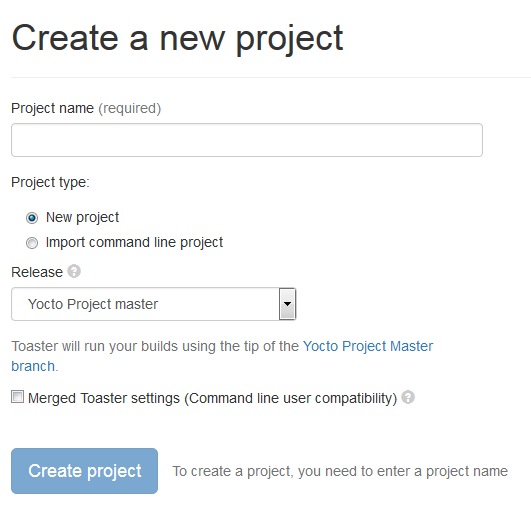 Intel System Studio 2019: Yocto Project Compatible
The Wind River Application and Project plug-ins have been shared with Intel System Studio, with the idea of open sourcing them to Eclipse.org
Implementation is architecture agnostic
Application Project Features:
Awareness of YP compatible SDKs/eSDKs
Ability to register multiple SDKs
Automatic generation of “Build Specs” for each machine variant in each SDK 
Ability to enable/disable debug flags
Debugger deploy and access over GDB/TCF
Set of sample applications
Intel System Studio 2019: Yocto Project Compatible
Platform Project Features:
Configuration/Updates via Toaster
Basic build targets directly from ISS
Eclipse-based Kernel Configuration Tool
Tree view to browse deploy artifacts
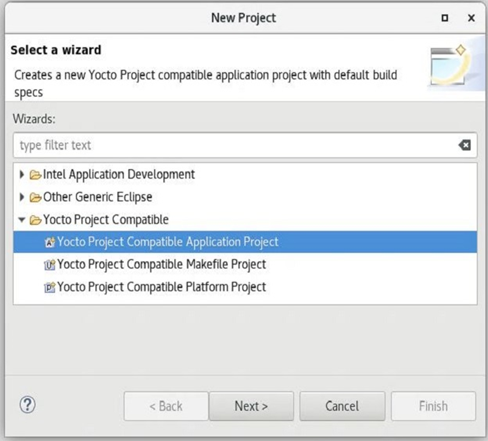 Intel System Studio 2019: Yocto Project Compatible
Import:
Existing command line project
Existing SDK/eSDK
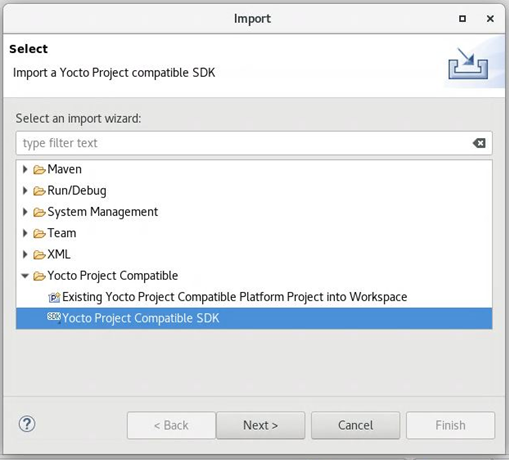 New Security Response Tool (SRTool)
While there is heighten awareness about device vulnerabilities, what is often missing is awareness about the process of managing the security response process itself
Wind River is sharing to open source a tool to help manager the organization’s security response management:
Better ways to handle 1000+ CVEs per month
Better ways to connect CVE’s to defects to product
Better ways to allow easy access to the full vulnerability status, generate reports, clean exports to public CVE DB
Better ways to use automation to keep all the data sources automatically up to date
Community Page:
https://wiki.yoctoproject.org/wiki/Contribute_to_SRTool
ELCE Presentation:
https://sched.co/HOLr
Questions and Answers
Thank you for your participation!
Activity Bonus #1
Yocto Project - Rarely asked questions
Khem Raj
How to add layers to Workspace
bitbake-layers
add-layer/remove-layer – Add/Remove a layer to workspace
show-layer – Show current list of used layers
show-recipes – List available recipes
show-appends – List appends and corresponding recipe
show-overlayed – List overlayed recipes
Are there some Workspace helper Tools
bitbake-whatchanged
print what will be done between the current and last builds

 $ bitbake core-image-sato
    # Edit the recipes
    $ bitbake-whatchanged core-image-sato
How to make changes in workspace
Prepare a package to make changes
devtool modify <recipe>
Change sources
Change into workspace/sources/<recipe>
Edit …..
Build Changes
devtool build <recipe>
Test changes
devtool deploy-target <recipe> <target-IP>
Make changes final
devtool finish <recipe> <layer>
How to enquire package information ?
oe-pkgdata-util - queries the pkgdata files written out during do_package


subcommands:
  lookup-pkg            Translate between recipe-space package names and
                        runtime package names
  list-pkgs             List packages
  list-pkg-files        List files within a package
  lookup-recipe         Find recipe producing one or more packages
  package-info          Show version, recipe and size information for one or
                        more packages
  find-path             Find package providing a target path
  read-value            Read any pkgdata value for one or more packages
  glob                  Expand package name glob expression
Use oe-pkgdata-util <subcommand> --help to get help on a specific command
How to run meta-data self tests (unit tests)
oe-selftest
Script that runs unit tests against bitbake and other Yocto related tools. The goal is to validate tools functionality and metadata integrity
List available tests
oe-selftest –l
Run all tests
oe-selftest --run-all-tests
Run Selective Unit Test
oe-selftest -r devtool devtool.DevtoolTests.test_devtool_add_fetch_simple
https://wiki.yoctoproject.org/wiki/Oe-selftest
[Speaker Notes: -–run-tests-by <name|class|module|id|tag> 
Name
--run-tests-by name testA testB testC: simply specify test names and it will determine automatically where they are located.
class--run-tests-by class classA classB classC: simply specify class names and it will determine automatically what tests they contain and where they are located.]
How to run image auto-test
Can test image ( -c testimage) (-c testimage_auto)



Testing SDK ( -c testsdk and –c testsdkext)

https://www.yoctoproject.org/docs/latest/dev-manual/dev-manual.html#performing-automated-runtime-testing
INHERIT += "testimage"
DISTRO_FEATURES_append = " ptest"
EXTRA_IMAGE_FEATURES_append = " ptest-pkgs"
##TEST_SUITES = "auto"
TEST_IMAGE_qemuall = "1"
TEST_TARGET_qemuall = "qemu”
TEST_TARGET ?= "simpleremote"
TEST_SERVER_IP = "10.0.0.10"
TEST_TARGET_IP ?= "192.168.7.2"
INHERIT += "testsdk"
SDK_EXT_TYPE = "minimal"
[Speaker Notes: Type of tests
Runtime
SDK
SDK-EXT
Self-test]
How to send Code upstream
create-pull-request
 Examples:
   create-pull-request -u contrib -b joe/topic
send-pull-request
Examples:
Send-pull-request –a –p pull-XXXX
How to Customize Distro
Example poky-lsb

require conf/distro/poky.conf
require conf/distro/include/security_flags.inc

DISTRO = "poky-lsb"
DISTROOVERRIDES = "poky:linuxstdbase"

DISTRO_FEATURES_append = " pam largefile opengl"
PREFERRED_PROVIDER_virtual/libx11 = "libx11"

# Ensure the kernel nfs server is enabled
KERNEL_FEATURES_append_pn-linux-yocto = " features/nfsd/nfsd-enable.scc"

# Use the LTSI Kernel for LSB Testing
PREFERRED_VERSION_linux-yocto_linuxstdbase ?= "4.14%"
How to Customize Machine
odroid-c2-hardkernel.conf

#@TYPE: Machine
#@NAME: odroid-c2-hardkernel
#@DESCRIPTION: Machine configuration for odroid-c2 systems using uboot/kernel from hardkernel supported vendor tree
#@MAINTAINER: Armin Kuster <akuster808@gmail.com>

require conf/machine/odroid-c2.conf

SERIAL_CONSOLE = "115200 ttyS0"
UBOOT_CONSOLE = "console=ttyS0,115200"

KERNEL_DEVICETREE_FN_odroid-c2-hardkernel = "meson64_odroidc2.dtb"
KERNEL_DEVICETREE_odroid-c2-hardkernel = "meson64_odroidc2.dtb"
odroid-c2.conf
#@TYPE: Machine
#@NAME: odroid-c2
#@DESCRIPTION: Machine configuration for odroid-c2 systems
#@MAINTAINER: Armin Kuster <akuster808@gmail.com>

require conf/machine/include/amlogic-meson64.inc

DEFAULTTUNE ?= "aarch64"
include conf/machine/include/odroid-default-settings.inc

EXTRA_IMAGEDEPENDS += "u-boot secure-odroid"

KERNEL_DEVICETREE_FN = "meson-gxbb-odroidc2.dtb"
KERNEL_DEVICETREE = "amlogic/meson-gxbb-odroidc2.dtb"
How to setup/use feeds ?
Configuring feeds in image
PACKAGE_FEED_URIS = "http://10.0.0.10:8000/"	
Start a http server in deploydir
cd tmp/deploy/ipk
python3 -m http.server 8000
Run Package manager on booted target
opkg update
opkg upgrade
Activity Bonux #2
A User's Experience
Henry Bruce
What I’ll be talking about
Learnings from my painful ramp on Yocto
Get similar experiences from the audience
Funnel these learnings into topics in the new Development Tasks Manual
Review improvements in usability over the past few years
General areas I’ll be covering
Proxies
Debugging build errors
Writing recipes
Recipes vs. Packages
Application Development
Cool things I stumbled across
Improvements
Some context
Started as an open source neophyte
Had never really used git or dug into Linux
Spent six months in extreme pain
Mainly due to OpenJDK
For the next year I was learning
After 2 years I felt I could competently help others
Over 3 years later, there's still so much to learn
I should have taken better notes
Proxies
A common problem for new users
Proxy wiki page has 135k hits
https://wiki.yoctoproject.org/wiki/Working_Behind_a_Network_Proxy
Environment variable approach covers most cases
But fails when non-fetch tasks reach out to network
This includes most node.js recipes
How important is network isolation for post fetch tasks?
Chameleonsocks has been failsafe for me
But some say this an abuse of docker 
What’s your solution?
When things go wrong
You’ve gone through the quick start guide and have figured out how to add packages to an image
You’re feeling pretty good but then you get a build error.
Due to many moving parts it’s easy to panic when something breaks
Or at least it was for me
It broke – what would have helped?
Nicer output from bitbake on bad directory/file names
Understanding the task pipeline
fetch / unpack / configure / build / install / package
Knowing how to generate dependency graph
Decoding “magic” folder names in tmp/work
Understanding recipe vs. package
Knowing how to run specific task for specific recipe
Knowing what’s packaged and in rootfs
Recipes
Plenty of resources to writing simple recipes
But then there seems to be a gap
Can be hard to work out what a recipe is doing
pn = d.getVar('PN', 1) 
metapkg = pn + '-dev' 
d.setVar('ALLOW_EMPTY_' + metapkg, "1") 
blacklist = [ metapkg ] 
metapkg_rdepends = [ ] 
packages = d.getVar('PACKAGES', 1).split() 
for pkg in packages[1:]: 
  if not pkg in blacklist and pkg.endswith('-dev'): 
     metapkg_rdepends.append(pkg) 
d.setVar('RRECOMMENDS_' + metapkg, ' '.join(metapkg_rdepends))
Walk through a couple of good citizens in oe-core?
Recipes and packages
Easy to assume there is 1:1 mapping
Sometimes there isn’t
devtool search rocks
Sub-packages can trip you up
OpenCV vs. UPM
Creating sub-packages for large project seems to be the “right” pattern
But I can’t find obvious guidance in docs 
Thoughts?
Application Development
I was initially confused by the terminology
ADT, SDK, eSDK, toolchain
In retrospect ADT seemed the clearest naming
I’m now working on a real-time SDK
Yocto built Linux is our initial target platform
I tell my team to develop for the target using the Yocto SDK
Confusion all round
Eclipse
Broken when I first tried
I need to get back to it
Improvements
eSDK and devtool
Recipetool
ROS support
Is it worth investing more, or do returns diminish?
Package feeds 
Credit to dnf (setting server means build checks if it’s there)
But package-index is a big gotcha
Development Tasks Manual
CROPS
Who’s using it?
Cool things I stumbled across
PACKAGECONFIG
INSANE_SKIP
Overrides
Layer dependencies
Setting package variables from outside recipe
Conditional logic with python
Adding package to image if its layer is present
What’s you favorite?
Activity Bonus #3
U-Boot bootloader
Marek Vasut
Booting contemporary hardware
Contemporary embedded system boots like this
Power on
(optional) BootROM
(optional) First stage bootloader
Next stage bootloader
(optional) other bootloader stages
Linux kernel
Userspace
We will focus on the bootloader parts
U-Boot bootloader
De-facto standard bootloader in embedded
Capable of starting Linux, *BSD, RTOSes, UEFI apps
U-Boot is also a boot monitor
U-Boot has a powerful command shell
Allows manipulating with the boot process
(boot different kernel, script the boot process...)
U-Boot is also a debug multitool
U-Boot shell tools allow operating hardware blocks
(memory IO, SPI, I2C, network, USB, ...)
Experimenting with U-Boot bootloader
Three ways of doing that:
U-Boot sandbox target
U-Boot built as a Linux userspace binary
QEMU
U-Boot running in QEMU
Real hardware (danger zone)
U-Boot running on real HW
Flashing incorrect bootloader brick the device :-)
Experimenting with U-Boot bootloader in OE
Use the meta-dto-microdemo layer
Metalayer contains convenience recipes
The u-boot-sandbox recipe
To quickly build U-Boot sandbox native target
See recipes-bsp/u-boot/
Kernel config changes to enable virt platform
See recipes-kernel/linux/files/force-virt.cfg
DTO related things for later
DTO Hands-on 1/2
Experimenting with U-Boot bootloader in OE
Add meta-dto-demo to bblayers.conf BBLAYERS:




Rebuild u-boot, u-boot-sandbox-native and qemu-native
$ echo "BBLAYERS += \"/scratch/src/dto/meta-dto-microdemo\"" \
  >> conf/bblayers.conf
$ echo "MACHINE = \"qemuarm\"" >> conf/local.conf
$ echo "SSTATE_DIR = \"/scratch/sstate-cache\"" >> conf/local.conf
$ echo "DL_DIR = \"/scratch/downloads\"" >> conf/local.conf
$ echo "UBOOT_MACHINE = \"qemu_arm_defconfig\"" >> conf/local.conf
$ bitbake -c cleansstate u-boot u-boot-sandbox-native qemu-native \
	virtual/kernel
$ bitbake u-boot u-boot-sandbox-native u-boot-mkimage-native \
	qemu-native virtual/kernel
[Speaker Notes: ilab01@devday010:/scratch/poky/build-dto$ time bitbake core-image-dto-microdemo
…
real	0m48.756s
user	0m1.336s
sys	0m0.183s
ilab01@devday010:/scratch/poky/build-dto$ 

ilab01@devday010:/scratch/poky/build-dto$ du -sh tmp/
1.6G	tmp/
ilab01@devday010:/scratch/poky/build-dto$]
Start the u-boot sandbox (use Ctrl-C to exit)
DTO Hands-on 1/2
Experimenting with U-Boot bootloader in OE
$ ./tmp/work/x86_64-linux/u-boot-sandbox-native/\
                          1_2018.01-r0/git/u-boot
U-Boot 2018.01-dirty (Oct 14 2018 - 11:30:36 +0000)
[…]
SCSI:  Net:   No ethernet found.
IDE:   Bus 0: not available  
Hit any key to stop autoboot:  0 
=>
=> help
?       - alias for 'help'
base    - print or set address offset
bootz   - boot Linux zImage image from memory
[…]
=> help bootz
bootz - boot Linux zImage image from memory

Usage:
bootz [addr [initrd[:size]] [fdt]]
    - boot Linux zImage stored in memory
        The argument 'initrd' is optional and specifies the address
[Speaker Notes: ilab01@devday010:/scratch/poky/build-dto$ time bitbake core-image-dto-microdemo
…
real	0m48.756s
user	0m1.336s
sys	0m0.183s
ilab01@devday010:/scratch/poky/build-dto$ 

ilab01@devday010:/scratch/poky/build-dto$ du -sh tmp/
1.6G	tmp/
ilab01@devday010:/scratch/poky/build-dto$]
Start U-Boot in QEMU









(CTRL-A x to quit QEMU)
DTO Hands-on 1/2
Experimenting with U-Boot bootloader in OE
$ ./tmp/work/x86_64-linux/qemu-native/\
	2.11.1-r0/build/arm-softmmu/qemu-system-arm \
		-machine virt \
		-bios tmp/deploy/images/qemuarm/u-boot.bin -nographic

U-Boot 2018.01 (Oct 11 2018 - 13:14:21 +0000)

DRAM:  128 MiB
WARNING: Caches not enabled
Using default environment

In:    pl011@9000000
Out:   pl011@9000000
Err:   pl011@9000000
Net:   No ethernet found.
Hit any key to stop autoboot:  0 
=>
[Speaker Notes: ilab01@devday010:/scratch/poky/build-dto$ time bitbake core-image-dto-microdemo
…
real	0m48.756s
user	0m1.336s
sys	0m0.183s
ilab01@devday010:/scratch/poky/build-dto$ 

ilab01@devday010:/scratch/poky/build-dto$ du -sh tmp/
1.6G	tmp/
ilab01@devday010:/scratch/poky/build-dto$]
Generate suitable NOR flash image



Start U-Boot with this NOR flash image
DTO Hands-on 1/2
Booting the kernel zImage
$ dd if=/dev/zero of=/tmp/test.bin bs=16M count=0 seek=1
$ dd if=tmp/deploy/images/qemuarm/u-boot.bin \
	of=/tmp/test.bin conv=notrunc
$ dd if=tmp/deploy/images/qemuarm/zImage \
	of=/tmp/test.bin bs=1M seek=1 conv=notrunc
$ ./tmp/work/x86_64-linux/qemu-native/2.11.1-r0/\
	build/arm-softmmu/qemu-system-arm \
	-machine virt -bios /tmp/test.bin -nographic
U-Boot 2018.01 (Oct 11 2018 - 13:14:21 +0000)

DRAM:  128 MiB
In:    pl011@9000000
Out:   pl011@9000000
Err:   pl011@9000000
Net:   No ethernet found.
Hit any key to stop autoboot:  0 
=>
[Speaker Notes: ilab01@devday010:/scratch/poky/build-dto$ time bitbake core-image-dto-microdemo
…
real	0m48.756s
user	0m1.336s
sys	0m0.183s
ilab01@devday010:/scratch/poky/build-dto$ 

ilab01@devday010:/scratch/poky/build-dto$ du -sh tmp/
1.6G	tmp/
ilab01@devday010:/scratch/poky/build-dto$]
Figure out where the RAM is







Kernel is ~ 8 MiB, copy it to RAM start + 0x8000
DTO Hands-on 1/2
Booting the kernel zImage
=> bdi 
arch_number = 0x00000000
boot_params = 0x00000000
DRAM bank   = 0x00000000
-> start    = 0x40000000
-> size     = 0x08000000
baudrate    = 115200 bps
TLB addr    = 0x47FF0000
relocaddr   = 0x47F88000
reloc off   = 0x47F88000
irq_sp      = 0x46F66ED0
sp start    = 0x46F66EC0
Early malloc usage: 104 / 400
fdt_blob = 46f66ee8
=> cp 0x100000 0x40008000 0x200000
[Speaker Notes: ilab01@devday010:/scratch/poky/build-dto$ time bitbake core-image-dto-microdemo
…
real	0m48.756s
user	0m1.336s
sys	0m0.183s
ilab01@devday010:/scratch/poky/build-dto$ 

ilab01@devday010:/scratch/poky/build-dto$ du -sh tmp/
1.6G	tmp/
ilab01@devday010:/scratch/poky/build-dto$]
Boot the zImage with DT








The $fdtcontroladdr is DT generated by QEMU
You can dump the DT by appending -machine dumpdtb=file.dtb
DTO Hands-on 1/2
Booting the kernel zImage
=> bootz 0x40008000 - $fdtcontroladdr
Kernel image @ 0x40008000 [ 0x000000 - 0x524da0 ]
## Flattened Device Tree blob at 46f66ee8
   Booting using the fdt blob at 0x46f66ee8
   Using Device Tree in place at 46f66ee8, end 46f79ee7

Starting kernel ...

[    0.000000] Booting Linux on physical CPU 0x0
[    0.000000] Linux version 4.14.67-yocto-standard (oe-user@oe-host)
(gcc version 7.3.0 (GCC)) #1 PREEMPT Thu Oct 11 13:10:58 UTC 2018
[    0.000000] CPU: ARMv7 Processor [412fc0f1] revision 1 (ARMv7), cr=10c53c7d
[    0.000000] CPU: div instructions available: patching division code
[    0.000000] CPU: PIPT / VIPT nonaliasing data cache, PIPT instruction cache
[    0.000000] OF: fdt: Machine model: linux,dummy-virt
[    0.000000] Memory policy: Data cache writeback
[    0.000000] psci: probing for conduit method from DT.
[    0.000000] psci: PSCIv0.2 detected in firmware.
[Speaker Notes: ilab01@devday010:/scratch/poky/build-dto$ time bitbake core-image-dto-microdemo
…
real	0m48.756s
user	0m1.336s
sys	0m0.183s
ilab01@devday010:/scratch/poky/build-dto$ 

ilab01@devday010:/scratch/poky/build-dto$ du -sh tmp/
1.6G	tmp/
ilab01@devday010:/scratch/poky/build-dto$]
Kernel image types – zImage and Image
zImage and Image
Linux binary with decompressor
No protection against bitrot
Set up registers as needed and jump to it
DT is optional and separate
Boot with U-Boot “bootz” command
On Aarch64, similar type of image is called Image
Boot with “booti” command
uImage
fitImage
Kernel image types – uImage
zImage and Image
uImage
Envelope around arbitrary file
Legacy since forever
Small header with CRC32 and metadata
Note that CRC32 is weak
Metadata contain payload type, load address...
Wraps only one single file
Boot with “bootm” command
fitImage
Kernel image types – fitImage
zImage and Image
uImage
FitImage
Multi-component image
Based on DT
Can bundle multiple files with different properties
Configurable checksum per-entry
CRC32, MD5, SHA1, SHA256...
Supports digital signatures
RSA2048, RSA4096...
QEMU specific step – dump the DTB

Copy over the fitImage source from the metalayer

Build the fitImage:
DTO Hands-on 1/2
Building the kernel fitImage
=> $ qemu-system-arm -machine virt -nographic -machine dumpdtb=qemu.dtb
$ cp /scratch/src/dto/meta-dto-microdemo/recipes-kernel/\
	linux/files/fit-image.its .
$ export PATH=$PATH:tmp/work/x86_64-linux/dtc-native/\
	1.4.5-r0/image/scratch/poky/build/tmp/work/x86_64-linux/\
	dtc-native/1.4.5-r0/recipe-sysroot-native/usr/bin/
$ ./tmp/work/x86_64-linux/u-boot-mkimage-native/\
	1_2018.01-r0/git/tools/mkimage -f ./fit-image.its /tmp/fitImage
FIT description: Linux kernel and FDT blob
Created:         Sun Oct 14 12:57:59 2018
 Image 0 (kernel-1)
  Description:  Linux kernel
  Created:      Sun Oct 14 12:57:59 2018
  Type:         Kernel Image
  Compression:  uncompressed
  Data Size:    5393824 Bytes = 5267.41 KiB = 5.14 MiB
  Architecture: ARM
  OS:           Linux
[…]
[Speaker Notes: ilab01@devday010:/scratch/poky/build-dto$ time bitbake core-image-dto-microdemo
…
real	0m48.756s
user	0m1.336s
sys	0m0.183s
ilab01@devday010:/scratch/poky/build-dto$ 

ilab01@devday010:/scratch/poky/build-dto$ du -sh tmp/
1.6G	tmp/
ilab01@devday010:/scratch/poky/build-dto$]
Generate suitable NOR flash image



Start U-Boot with this NOR flash image
DTO Hands-on 1/2
Booting the kernel fitImage
$ dd if=/dev/zero of=/tmp/test.bin bs=16M count=0 seek=1
$ dd if=tmp/deploy/images/qemuarm/u-boot.bin \
	of=/tmp/test.bin conv=notrunc
$ dd if=/tmp/fitImage \
	of=/tmp/test.bin bs=1M seek=1 conv=notrunc
$ ./tmp/work/x86_64-linux/qemu-native/2.11.1-r0/\
	build/arm-softmmu/qemu-system-arm \
	-machine virt -bios /tmp/test.bin -nographic
[…]
=> setenv fdt_high 0x48000000
=> bootm 0x100000
## Loading kernel from FIT Image at 00100000 ...
   Using 'conf-1' configuration
   Trying 'kernel-1' kernel subimage
[…]
   Loading Device Tree to 46f49000, end 46f5bfff ... OK
Starting kernel ...
[Speaker Notes: ilab01@devday010:/scratch/poky/build-dto$ time bitbake core-image-dto-microdemo
…
real	0m48.756s
user	0m1.336s
sys	0m0.183s
ilab01@devday010:/scratch/poky/build-dto$ 

ilab01@devday010:/scratch/poky/build-dto$ du -sh tmp/
1.6G	tmp/
ilab01@devday010:/scratch/poky/build-dto$]
DTO Hands-on 1/2
fitImage source format
$ cat fit-image.its 
/dts-v1/;
/ {
        description = "Linux kernel and FDT blob";
        images {
                kernel-1 {
                        description = "Linux kernel";
                        data = /incbin/("./tmp/deploy/images/qemuarm/zImage");
                        type = "kernel";
                        arch = "arm";
                        os = "linux";
                        compression = "none";
                        load = <0x40008000>;
                        entry = <0x40008000>;
                        hash-1 {
                                algo = "crc32";
                        };
                };
                fdt-1 {
                        description = "Flattened Device Tree blob";
                        data = /incbin/("./qemu.dtb");
                        type = "flat_dt";
                        arch = "arm";
                        compression = "none";
                        hash-1 {
                                algo = "md5";
                        };
                };
        };
[Speaker Notes: ilab01@devday010:/scratch/poky/build-dto$ time bitbake core-image-dto-microdemo
…
real	0m48.756s
user	0m1.336s
sys	0m0.183s
ilab01@devday010:/scratch/poky/build-dto$ 

ilab01@devday010:/scratch/poky/build-dto$ du -sh tmp/
1.6G	tmp/
ilab01@devday010:/scratch/poky/build-dto$]
DTO Hands-on 1/2
fitImage source format
/ {
[…]
        description = "Linux kernel and FDT blob";
        images {
                Kernel-1 {
				...
                };
                Fdt-1 {
				...
                };
        };

        configurations {
                default = "conf-1";
                conf-1 {
                        description = "Boot Linux kernel with FDT blob";
                        kernel = "kernel-1";
                        fdt = "fdt-1";
                        hash-1 {
                                algo = "sha1";
                        };
                };
        };
};
[Speaker Notes: ilab01@devday010:/scratch/poky/build-dto$ time bitbake core-image-dto-microdemo
…
real	0m48.756s
user	0m1.336s
sys	0m0.183s
ilab01@devday010:/scratch/poky/build-dto$ 

ilab01@devday010:/scratch/poky/build-dto$ du -sh tmp/
1.6G	tmp/
ilab01@devday010:/scratch/poky/build-dto$]
DTO Hands-on 1/2
Notes on fitImage
It is possible to bundle multiple
Kernel images, FDTs, firmwares, bitstreams
Have multiple configurations
The $fdt_high variable
Sets the upper bound memory address for FDT relocation
Special value 0xffffffff = -1 means do not relocate FDT
Some platforms need FDT close to the kernel binary
Information about uImage and fitImage, “iminfo”
Extracting data from fitImage – “imxtract”
[Speaker Notes: ilab01@devday010:/scratch/poky/build-dto$ time bitbake core-image-dto-microdemo
…
real	0m48.756s
user	0m1.336s
sys	0m0.183s
ilab01@devday010:/scratch/poky/build-dto$ 

ilab01@devday010:/scratch/poky/build-dto$ du -sh tmp/
1.6G	tmp/
ilab01@devday010:/scratch/poky/build-dto$]
DTO Hands-on 1/2
Notes on fitImage iminfo
=> iminfo 0x100000

## Checking Image at 00100000 ...
   FIT image found
   FIT description: Linux kernel and FDT blob
    Image 0 (kernel-1)
     Description:  Linux kernel
     Type:         Kernel Image
     Compression:  uncompressed
     Data Start:   0x001000ec
     Data Size:    5393824 Bytes = 5.1 MiB
     Architecture: ARM
     OS:           Linux
     Load Address: 0x40008000
     Entry Point:  0x40008000
     Hash algo:    crc32
     Hash value:   bf5547fe
    Image 1 (fdt-1)
[...]
    Default Configuration: 'conf-1'
    Configuration 0 (conf-1)
     Description:  Boot Linux kernel with FDT blob
     Kernel:       kernel-1
     FDT:          fdt-1
## Checking hash(es) for FIT Image at 00100000 ...
   Hash(es) for Image 0 (kernel-1): crc32+
[Speaker Notes: ilab01@devday010:/scratch/poky/build-dto$ time bitbake core-image-dto-microdemo
…
real	0m48.756s
user	0m1.336s
sys	0m0.183s
ilab01@devday010:/scratch/poky/build-dto$ 

ilab01@devday010:/scratch/poky/build-dto$ du -sh tmp/
1.6G	tmp/
ilab01@devday010:/scratch/poky/build-dto$]
DTO Hands-on 1/2
Notes on fitImage configurations
=> iminfo 0x100000
## Checking Image at 00100000 ...
   FIT image found
   FIT description: Linux kernel and FDT blob
    Image 0 (kernel-1)
     Description:  Linux kernel
     Type:         Kernel Image
[...]
    Image 1 (fdt-1)
[...]
    Default Configuration: 'conf-1'
    Configuration 0 (conf-1)

=> help bootm
bootm - boot application image from memory

Usage:
bootm [addr [arg ...]]
    - boot application image stored in memory
...
For the new multi component uImage format (FIT) addresses
        must be extended to include component or configuration unit name:
        addr:<subimg_uname> - direct component image specification
        addr#<conf_uname>   - configuration specification
        Use iminfo command to get the list of existing component
        images and configurations.
[Speaker Notes: ilab01@devday010:/scratch/poky/build-dto$ time bitbake core-image-dto-microdemo
…
real	0m48.756s
user	0m1.336s
sys	0m0.183s
ilab01@devday010:/scratch/poky/build-dto$ 

ilab01@devday010:/scratch/poky/build-dto$ du -sh tmp/
1.6G	tmp/
ilab01@devday010:/scratch/poky/build-dto$]
DTO Hands-on 1/2
OE kernel-fitimage bbclass
OE can generate fitImage using the kernel-bbclass
Add the following entries to your machine config:


Note that it is possible to use multiple DTs
The fitImage bbclass will generate one fitImage configuration per DT entry
KERNEL_IMAGETYPE = “fitImage”
KERNEL_CLASSES += “kernel-fitimage”
KERNEL_DEVICETREE = “your-machine.dtb”
[Speaker Notes: ilab01@devday010:/scratch/poky/build-dto$ time bitbake core-image-dto-microdemo
…
real	0m48.756s
user	0m1.336s
sys	0m0.183s
ilab01@devday010:/scratch/poky/build-dto$ 

ilab01@devday010:/scratch/poky/build-dto$ du -sh tmp/
1.6G	tmp/
ilab01@devday010:/scratch/poky/build-dto$]